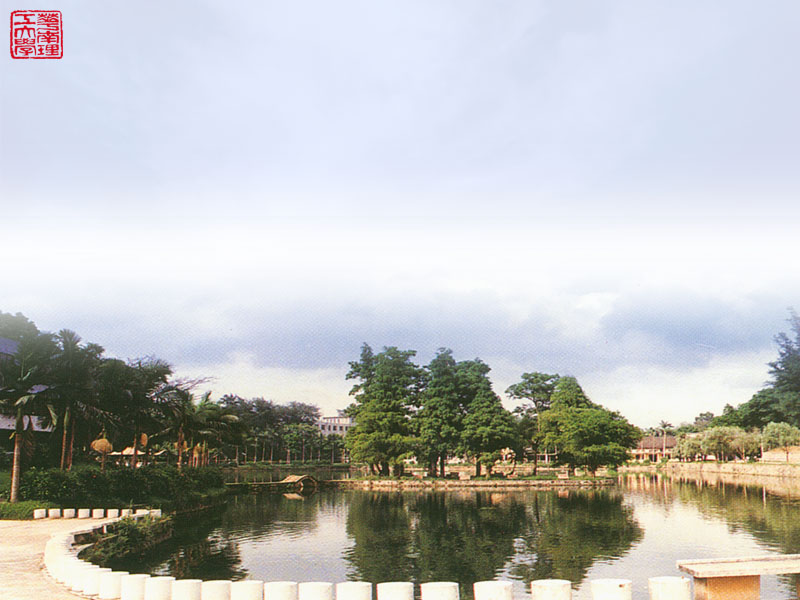 2.1    选择控制
2.2    循环控制                                 113
2.3    判断表达式的使用                  273
2.4    转向语句                                  286
小结
第2章  程序控制结构
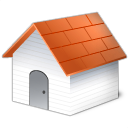 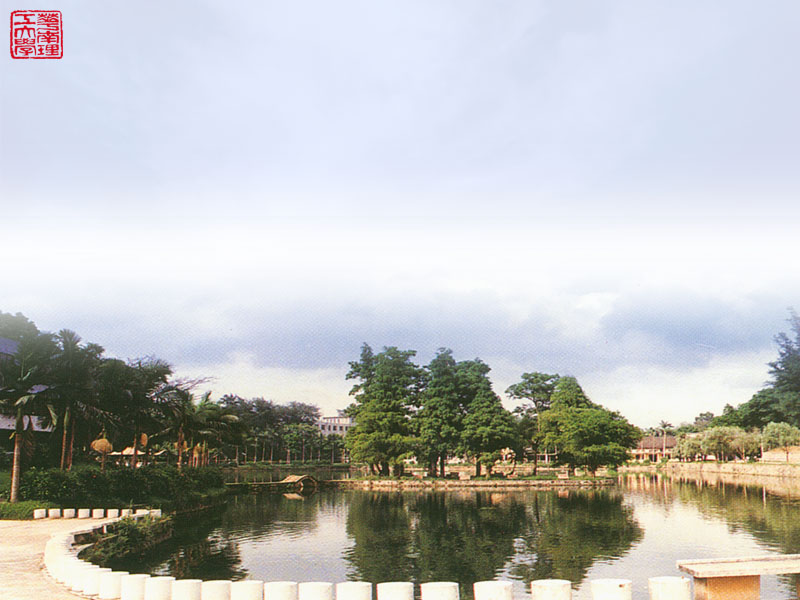 第2章  程序控制结构
语句是程序的基本语法成分。程序设计语言的语句按功能可以分成三类：
 声明语句    指示编译器分配内存，或者提供程序连接信息
 操作语句    描述对数据的处理
 控制语句    用于控制程序的执行流程。
               所有程序都只能包含三种控制结构：
	        顺序结构、选择结构和循环结构
比较条件运算
2.1  选择控制
对给定的条件进行判断，并根据判断的结果选择不同的操作
条件运算表达式
	根据判断条件，决定表达式的值
	不改变程序语句执行流程
比较表达式变换为减法，由减法改变标志寄存器的位，由此产生一个逻辑值
2.1.1  if 语句
false (0)
表达式
true (非0)
语    句
2.1.1  if 语句
1．if 语句的形式和执行流程
语句形式（1）
if（ 表达式 ）语句 ；
执行流程
2.1.1  if 语句
false (0)
表达式
true (非0)
语    句
2.1.1  if 语句
1．if 语句的形式和执行流程
语句形式（1）
if（ 表达式 ）语句 ；
表达式
true (非0)
执行流程
语    句
2.1.1  if 语句
false (0)
表达式
true (非0)
语    句
2.1.1  if 语句
1．if 语句的形式和执行流程
语句形式（1）
if（ 表达式 ）语句 ；
false (0)
表达式
执行流程
2.1.1  if 语句
a
b
3
5
max
2.1.1  if 语句
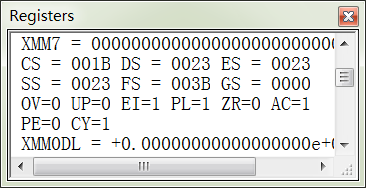 方向标志DF(Direction flag) DN(1) UP(0)
中断标志IF(Interrupt flag) EI(1) DI(0)
符号标志SF(Sign flag) NG(1) PL(0)
零标志ZF(Zero flag) ZR(1) NZ(0)
辅助标志AF(Auxiliary carry flag) AC(1) NA(0)
奇偶标志PF(Parity flag) PE(1) PO(0)
进位标志CF(Carry flag) CY(1) NC(0)
max = a ;
if  ( b > a)
  max = b ;
cout << "max = " << max << endl;
      :
b-a→flag寄存器
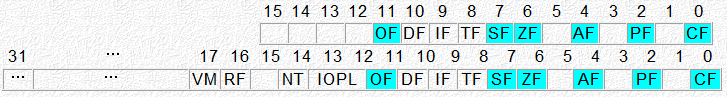 2.1.1  if 语句
a
b
3
5
max
2.1.1  if 语句
例：

     :
max = a ;
if  ( b > a)
  max = b ;
cout << "max = " << max << endl;
      :
3
2.1.1  if 语句
a
b
3
5
max
2.1.1  if 语句
例：

     :
max = a ;
if  ( b > a)
  max = b ;
cout << "max = " << max << endl;
      :
3
2.1.1  if 语句
a
b
3
5
max
2.1.1  if 语句
例：

     :
max = a ;
if  ( b > a)
  max = b ;
cout << "max = " << max << endl;
      :
3
2.1.1  if 语句
a
b
3
5
max
2.1.1  if 语句
例：

     :
max = a ;
if  ( b > a)
  max = b ;
cout << "max = " << max << endl;
      :
5
2.1.1  if 语句
a
b
3
5
max
输出
max = 5
2.1.1  if 语句
例：

     :
max = a ;
if  ( b > a)
  max = b ;
cout << "max = " << max << endl;
      :
5
2.1.1  if 语句
a
b
7
3
max
2.1.1  if 语句
例：

     :
max = a ;
if  ( b > a)
  max = b ;
cout << "max = " << max << endl;
      :
2.1.1  if 语句
a
b
7
3
max
2.1.1  if 语句
例：

     :
max = a ;
if  ( b > a)
  max = b ;
cout << "max = " << max << endl;
      :
7
2.1.1  if 语句
a
b
7
3
max
2.1.1  if 语句
例：

     :
max = a ;
if  ( b > a)
  max = b ;
cout << "max = " << max << endl;
      :
7
2.1.1  if 语句
a
b
7
3
max
输出
max = 7
2.1.1  if 语句
例：

     :
max = a ;
if  ( b > a)
  max = b ;
cout << "max = " << max << endl;
      :
7
2.1.1  if 语句
true (非0)
false (0)
表达式
语 句  1
语 句  2
2.1.1  if 语句
1．if 语句的形式和执行流程
执行流程
语句形式（2）
if（ 表达式 ） 语句1 ；
	else  语句2 ；
2.1.1  if 语句
true (非0)
false (0)
表达式
语 句  1
语 句  2
2.1.1  if 语句
1．if 语句的形式和执行流程
执行流程
语句形式（2）
if（ 表达式 ） 语句1 ；
	else  语句2 ；
true (非0)
表达式
语 句  1
2.1.1  if 语句
true (非0)
false (0)
表达式
语 句  1
语 句  2
2.1.1  if 语句
1．if 语句的形式和执行流程
执行流程
语句形式（2）
if（ 表达式 ） 语句1 ；
	else  语句2 ；
false (0)
表达式
语 句  2
2.1.1  if 语句
a
b
3
5
max
2.1.1  if 语句
例：
        :
if  ( b > a )    // yes or no
      max = b ;  
   else   max = a ;
cout << "max = " << max << endl;
        :
2.1.1  if 语句
a
b
3
5
max
2.1.1  if 语句
例：
        :
if  ( b > a )   
      max = b ;  
   else   max = a ;
cout << "max = " << max << endl;
        :
2.1.1  if 语句
a
b
3
5
max
2.1.1  if 语句
例：
        :
if  ( b > a )   
      max = b ;  
   else   max = a ;
cout << "max = " << max << endl;
        :
5
2.1.1  if 语句
a
b
3
5
max
输出
max = 5
2.1.1  if 语句
例：
        :
if  ( b > a )   
      max = b ;  
   else   max = a ;
cout << "max = " << max << endl;
        :
5
2.1.1  if 语句
a
b
7
3
max
2.1.1  if 语句
例：
        :
if  ( b > a )   
      max = b ;  
   else   max = a ;
cout << "max = " << max << endl;
        :
2.1.1  if 语句
a
b
7
3
max
2.1.1  if 语句
例：
        :
if  ( b > a )   
      max = b ;  
   else   max = a ;
cout << "max = " << max << endl;
        :
7
2.1.1  if 语句
a
b
7
3
max
输出
max = 7
2.1.1  if 语句
例：
        :
if  ( b > a )   
      max = b ;  
   else   max = a ;
cout << "max = " << max << endl;
        :
7
2.1.1  if 语句
a
b
7
3
max
输出
max = 7
2.1.1  if 语句
试一试
用条件表达式修改该程序
例：
        :
if  ( b > a )   
      max = b ;  
   else   max = a ;
cout << "max = " << max << endl;
        :
7
2.1.1  if 语句
2.1.1  if 语句
2．if 语句的嵌套
if 语句中的执行语句如果又是另一个if语句，称为嵌套if语句
  if 与 else 的配对关系：C++规定，else 总是与它接近的if 配对 
 使用复合语句，可以改变条件语句的执行流程
2.1.1  if 语句
p =
2.1.1  if 语句
例2-1  编写程序计算货物运费。设货物运费每吨单价 p（元）与运输 
       距离 s（公里）之间有如下关系：
输入要托运的货物重量为 w 吨，托运距离 s 公里，计算总运费 t ：
		                 t = p * w * s
2.1.1  if 语句
false
S < 100?
true
false
S < 200?
true
false
S < 300?
true
false
S < 400?
true
P = 30
P = 27.5
P = 25
P = 22.5
P = 20
t = p * w * s
2.1.1  if 语句
控制流图
2.1.1  if 语句
false
S < 100?
true
false
S < 300?
S < 200?
S < 400?
true
false
true
false
true
P = 30
P = 27.5
P = 25
P = 22.5
P = 20
t = p * w * s
2.1.1  if 语句
// 例2-1 计算货物运费
#include <iostream>
#include<iomanip>
using namespace std ;
int main()
{ double  t ,  p ,  w ,  s ;
   cout << "Please input weight( ton ) : " ;
   cin >> w ;
   cout << " Please input distsnce( kilometre ) : " ;
   cin >> s ;
   if ( s < 100 )   p = 30 ;
     else  if  ( s < 200 )   p = 27.5 ;
    	else  if  ( s < 300 )   p = 25 ;
    	            else  if  ( s < 400 )   p = 22.5 ;
    		        else  p = 20 ;
   t = p * w * s ;
   cout << " The cost is: " << setprecision(2) << t << '$' << endl ;
}
想一想：
几个 else 分支语句的次序可以改变吗？
2.1.1  if 语句
false
S < 100?
true
false
S < 300?
S < 200?
S < 400?
true
false
true
false
true
P = 30
P = 27.5
P = 25
P = 22.5
P = 20
t = p * w * s
2.1.1  if 语句
// 例2-1 计算货物运费
#include <iostream>
#include<iomanip>
using namespace std ;
int main()
{ double  t ,  p ,  w ,  s ;
   cout << "Please input weight( ton ) : " ;
   cin >> w ;
   cout << " Please input distsnce( kilometre ) : " ;
   cin >> s ;
   if ( s < 100 )   p = 30 ;
     else  if  ( s < 200 )   p = 27.5 ;
    	else  if  ( s < 300 )   p = 25 ;
    	            else  if  ( s < 400 )   p = 22.5 ;
    		        else  p = 20 ;
   t = p * w * s ;
   cout << " The cost is: " << setprecision(2) << t << '$' << endl ;
}
例如：
     cin >> s ;
      if ( s < 300 )   p = 25 ;
        else  if  ( s < 100 )   p = 30 ;
        else  if  ( s < 400 )   p = 22.5 ;
        else  if  ( s < 200 )   p = 27.5 ;
        else  p = 20 ;
      t = p * w * s ;
若输入 s ：  150
  输出 t 值等于多少？为什么？
2.1.1  if 语句
2.1.1  if 语句
例 2-2    输入三个整数，按从小到大顺序输出。
解法一    
        数据排序。先找出最小值，放在a中，然后找次小值，放在 b中：
        1.  对 a、b进行比较，把小值放于 a ;	
	if  a > b    a  b		// a < b
        2.  对 a 、c 进行比较，把小值放于 a ;
	if  a > c    a  c		// a < c ,  a <b
        3.  对 b 、c 进行比较，把 小值放于 b ;
	if  b > c    b  c		// a<b && b < c
        4.  输出 a, b, c 的值。
2.1.1  if 语句
a
b
c
2
7
5
a
b
c
2
5
7
a
b
c
5
2
7
a
b
c
2
7
5
2.1.1  if 语句
例 2-2    输入三个整数，按从小到大顺序输出。
2
a > b : a  b
a < b
7
a > c : a  c
a < b ,  a < c
2
b > c : b  c
a < b && b < c
2.1.1  if 语句
2.1.1  if 语句
例 2-2    输入三个整数，按从小到大顺序输出。
# include <iostream>
using namespace std ;
int main()
{ int a, b, c, t ;
  cout << " Please input three integer numbers: " ;
  cin >> a >> b >> c ;
  if ( a > b )
    { t = a ;   a = b ;   b = t ;  }
  if ( a > c )
    { t = a ;   a = c ;   c = t ;  }
  if ( b > c )
    { t = b ;   b = c ;   c = t ;  }
  cout << a << "  " << b << "  " << c << endl;
}
注意语句块结构
2.1.1  if 语句
2.1.1  if 语句
例 2-2    输入三个整数，按从小到大顺序输出。
# include <iostream>
using namespace std ;
int main()
{ int a, b, c, t ;
  cout << " Please input three integer numbers: " ;
  cin >> a >> b >> c ;
  if ( a > b )
    { t = a ;   a = b ;   b = t ;  }
  if ( a > c )
    { t = a ;   a = c ;   c = t ;  }
  if ( b > c )
    { t = b ;   b = c ;   c = t ;  }
  cout << a << "  " << b << "  " << c << endl;
}
注意语句块结构
2.1.1  if 语句
2.1.1  if 语句
例 2-2    输入三个整数，按从小到大顺序输出。
解法二  改变输出顺序:
可以直接
用 6个 if 语句写出程序
3 个数的 6 种可能排列方式：
  a < b < c	a < b && b < c
  a < c < b	a < c && c < b
  b < a < c	b < a && a < c
  b < c < a	b < c && c < a
  c < a < b	c < a && a < b
  c < b < a	c < b && b < a
2.1.1  if 语句
2.1.1  if 语句
例 2-2    输入三个整数，按从小到大顺序输出。
最坏情况要做
8个关系运算和 3个逻辑运算
解法二  改变输出顺序:
3 个数的 6 种可能排列方式：
  a < b < c	a < b && b < c
  a < c < b	a < c && c < b
  b < a < c	b < a && a < c
  b < c < a	b < c && c < a
  c < a < b	c < a && a < b
  c < b < a	c < b && b < a
2.1.1  if 语句
2.1.1  if 语句
例 2-2    输入三个整数，按从小到大顺序输出。
最坏情况要做
8个关系运算和 3个逻辑运算
解法二  改变输出顺序:
3 个数的 6 种可能排列方式：
  a < b < c	a < b && b < c
  a < c < b	a < c && c < b
  b < a < c	b < a && a < c
  b < c < a	b < c && c < a
  c < a < b	c < a && a < b
  c < b < a	c < b && b < a
2.1.1  if 语句
2.1.1  if 语句
例 2-2    输入三个整数，按从小到大顺序输出。
最好情况要做
2个关系运算和 1个逻辑运算
解法二  改变输出顺序:
3 个数的 6 种可能排列方式：
  a < b < c	a < b && b < c
  a < c < b	a < c && c < b
  b < a < c	b < a && a < c
  b < c < a	b < c && c < a
  c < a < b	c < a && a < b
  c < b < a	c < b && b < a
2.1.1  if 语句
2.1.1  if 语句
例 2-2    输入三个整数，按从小到大顺序输出。
最好情况要做
2个关系运算和 1个逻辑运算
解法二  改变输出顺序:
3 个数的 6 种可能排列方式：
  a < b < c	a < b && b < c
  a < c < b	a < c && c < b
  b < a < c	b < a && a < c
  b < c < a	b < c && c < a
  c < a < b	c < a && a < b
  c < b < a	c < b && b < a
2.1.1  if 语句
2.1.1  if 语句
例 2-2    输入三个整数，按从小到大顺序输出。
解法二  改变输出顺序:
优化算法
3 个数的 6 种可能排列方式：
  a < b < c	a < b && b < c
  a < c < b	a < c && c < b
  b < a < c	b < a && a < c
  b < c < a	b < c && c < a
  c < a < b	c < a && a < b
  c < b < a	c < b && b < a
首先分析a，b的顺序
2.1.1  if 语句
2.1.1  if 语句
例 2-2    输入三个整数，按从小到大顺序输出。
解法二  改变输出顺序:
优化算法
3 个数的 6 种可能排列方式：
  a < b < c	a < b && b < c
  a < c < b	a < c && c < b
  b < a < c	b < a && a < c
  b < c < a	b < c && c < a
  c < a < b	c < a && a < b
  c < b < a	c < b && b < a
首先分析a，b的顺序
然后分析 c 的位置
a < b
2.1.1  if 语句
2.1.1  if 语句
例 2-2    输入三个整数，按从小到大顺序输出。
解法二  改变输出顺序:
优化算法
3 个数的 6 种可能排列方式：
  a < b < c	a < b && b < c
  a < c < b	a < c && c < b
  b < a < c	b < a && a < c
  b < c < a	b < c && c < a
  c < a < b	c < a && a < b
  c < b < a	c < b && b < a
首先分析a，b的顺序
然后分析 c 的位置
a < b < c
2.1.1  if 语句
2.1.1  if 语句
例 2-2    输入三个整数，按从小到大顺序输出。
解法二  改变输出顺序:
优化算法
3 个数的 6 种可能排列方式：
  a < b < c	a < b && b < c
  a < c < b	a < c && c < b
  b < a < c	b < a && a < c
  b < c < a	b < c && c < a
  c < a < b	c < a && a < b
  c < b < a	c < b && b < a
首先分析a，b的顺序
然后分析 c 的位置
c < a < b
2.1.1  if 语句
2.1.1  if 语句
例 2-2    输入三个整数，按从小到大顺序输出。
解法二  改变输出顺序:
优化算法
3 个数的 6 种可能排列方式：
  a < b < c	a < b && b < c
  a < c < b	a < c && c < b
  b < a < c	b < a && a < c
  b < c < a	b < c && c < a
  c < a < b	c < a && a < b
  c < b < a	c < b && b < a
首先分析a，b的顺序
然后分析 c 的位置
a < c < b
2.1.1  if 语句
false
true
a < b ?
b a
a b
a < c ?
false
false
b < c ?
true
true
false
b < c ?
false
a < c ?
true
true
c, b, a
b, a, c
b, c, a
a, b, c
a, c, b
c, a, b
2.1.1  if 语句
例 2-2    输入三个整数，按从小到大顺序输出。
最坏情况
做3次关系运算
解法二  改变输出顺序:
2.1.1  if 语句
false
true
a < b ?
b a
a b
a < c ?
false
false
b < c ?
true
true
false
b < c ?
false
a < c ?
true
true
c, b, a
b, a, c
b, c, a
a, b, c
a, c, b
c, a, b
2.1.1  if 语句
例 2-2    输入三个整数，按从小到大顺序输出。
最坏情况
做3次关系运算
解法二  改变输出顺序:
2.1.1  if 语句
false
true
a < b ?
b a
a b
a < c ?
false
false
b < c ?
true
true
false
b < c ?
false
a < c ?
true
true
c, b, a
b, a, c
b, c, a
a, b, c
a, c, b
c, a, b
2.1.1  if 语句
例 2-2    输入三个整数，按从小到大顺序输出。
最好情况
做2次关系运算
解法二  改变输出顺序:
2.1.1  if 语句
false
true
a < b ?
b a
a b
a < c ?
false
false
b < c ?
true
true
false
b < c ?
false
a < c ?
true
true
c, b, a
b, a, c
b, c, a
a, b, c
a, c, b
c, a, b
2.1.1  if 语句
例 2-2    输入三个整数，按从小到大顺序输出。
最好情况
做2次关系运算
解法二  改变输出顺序:
2.1.1  if 语句
a < b ?
false
true
b a
a b
a < c ?
b < c ?
false
false
true
true
false
false
b < c ?
a < c ?
true
true
c, b, a
b, a, c
b, c, a
a, b, c
a, c, b
c, a, b
2.1.1  if 语句
例 2-2    输入三个整数，按从小到大顺序输出。
注意
if – else 的匹配
解法二  改变输出顺序:
# include <iostream>
using namespace std ;
int main()
{ int a, b, c ;
   cout << " Please input three integer numbers: " ;
   cin  >> a >> b >> c ;
   if  ( a < b )
      if  ( b < c )  cout << a << b << c << endl ;
      else  if  ( a< c )  cout << a << c << b << endl ;
              else cout << c << a << b << endl;
   else  if  ( a < c )  cout << b << a << c << endl ;
          else  if  ( b < c )  cout << b << c << a << endl ;
	  else  cout << c << b << a << endl ;
}
2.1.1  if 语句
a < b ?
false
true
b a
a b
a < c ?
b < c ?
false
false
true
true
b < c ?
a < c ?
false
false
true
true
c, b, a
b, a, c
b, c, a
a, b, c
a, c, b
c, a, b
2.1.1  if 语句
例 2-2    输入三个整数，按从小到大顺序输出。
解法二  改变输出顺序:
# include <iostream>
using namespace std ;
int main()
{ int a, b, c ;
   cout << " Please input three integer numbers: " ;
   cin  >> a >> b >> c ;
   if  ( a < b )
      if  ( b < c )  cout << a << b << c << endl ;
      else  if  ( a< c )  cout << a << c << b << endl ;
              else cout << c << a << b << endl;
   else  if  ( a < c )  cout << b << a << c << endl ;
          else  if  ( b < c )  cout << b << c << a << endl ;
	  else  cout << c << b << a << endl ;
}
2.1.1  if 语句
a < b ?
false
true
b a
a b
a < c ?
b < c ?
false
false
true
true
b < c ?
a < c ?
false
false
true
true
c, b, a
b, a, c
b, c, a
a, b, c
a, c, b
c, a, b
2.1.1  if 语句
例 2-2    输入三个整数，按从小到大顺序输出。
解法二  改变输出顺序:
# include <iostream>
using namespace std ;
int main()
{ int a, b, c ;
   cout << " Please input three integer numbers: " ;
   cin  >> a >> b >> c ;
   if  ( a < b )
      if  ( b < c )  cout << a << b << c << endl ;
      else  if  ( a< c )  cout << a << c << b << endl ;
              else cout << c << a << b << endl;
   else  if  ( a < c )  cout << b << a << c << endl ;
          else  if  ( b < c )  cout << b << c << a << endl ;
	  else  cout << c << b << a << endl ;
}
2.1.1  if 语句
a < b ?
false
true
b a
a b
a < c ?
b < c ?
false
false
true
true
b < c ?
a < c ?
false
false
true
true
c, b, a
b, a, c
b, c, a
a, b, c
a, c, b
c, a, b
2.1.1  if 语句
例 2-2    输入三个整数，按从小到大顺序输出。
解法二  改变输出顺序:
# include <iostream>
using namespace std ;
int main()
{ int a, b, c ;
   cout << " Please input three integer numbers: " ;
   cin  >> a >> b >> c ;
   if  ( a < b )
      if  ( b < c )  cout << a << b << c << endl ;
      else  if  ( a< c )  cout << a << c << b << endl ;
              else cout << c << a << b << endl;
   else  if  ( a < c )  cout << b << a << c << endl ;
          else  if  ( b < c )  cout << b << c << a << endl ;
	  else  cout << c << b << a << endl ;
}
2.1.1  if 语句
2.1.1  if 语句
2．if 语句的嵌套
分析  S1 和 S2 的执行条件：
if  ( E1 )  
	    if  ( E2 )  S1  
	    else  S2
E1 && E2	执行 S1
E1 && ! E2            执行 S2
注意括号的作用
if  ( E1 )  
	   { if  ( E2 )  S1 }
else  S2
E1 && E2	  执行 S1
    ! E1	                  执行 S2
2.1.1  if 语句
3．应用举例
(1)  把输入字符转换为小写字母。对输入字符进行判断，如果是大写
       字母，则转换为小写字母；否则，不转换。
// 例2-3
#include <iostream>
using namespace std ;
int main()
{  char ch;
    cout << "ch = ";
    cin >> ch ;
    if ( ch >= 'A' && ch <= 'Z' )  ch += 32 ;
    cout << ch << endl ;
}
2.1.1  if 语句
3．应用举例
(1)  把输入字符转换为小写字母。对输入字符进行判断，如果是大写
       字母，则转换为小写字母；否则，不转换。
// 例2-3 
#include <iostream>
using namespace std ;
int main()
{  char ch;
    cout << "ch = ";
    cin >> ch ;
    if ( ch >= 'A' && ch <= 'Z' )  ch += 32 ;
    cout << ch << endl ;
}
输入大写字母
2.1.1  if 语句
3．应用举例
(1)  把输入字符转换为小写字母。对输入字符进行判断，如果是大写
       字母，则转换为小写字母；否则，不转换。
// 例2-3
#include <iostream>
using namespace std ;
int main()
{  char ch;
    cout << "ch = ";
    cin >> ch ;
    if ( ch >= 'A' && ch <= 'Z' )  ch += 32 ;
    cout << ch << endl ;
}
计算ASCII码偏移值
2.1.1  if 语句
3．应用举例
(1)  把输入字符转换为小写字母。对输入字符进行判断，如果是大写
       字母，则转换为小写字母；否则，不转换。
// 例2-3
#include <iostream>
using namespace std ;
int main()
{  char ch;
    cout << "ch = ";
    cin >> ch ;
    if ( ch >= 'A' && ch <= 'Z' )  ch += 32 ;
    cout << ch << endl ;
}
2.1.1  if 语句
3．应用举例
(1)  把输入字符转换为小写字母。对输入字符进行判断，如果是大写
       字母，则转换为小写字母；否则，不转换。
// 例2-3
#include <iostream>
using namespace std ;
int main()
{  char ch;
    cout << "ch = ";
    cin >> ch ;
    if ( ch >= 'A' && ch <= 'Z' )  ch += 32 ;
    cout << ch << endl ;
}
改写为条件表达式
ch = ( ch >= 'A' && ch <= 'Z' ) ? ch + 32 : ch ;
求根公式：
② 当 b2-4ac=0 时,有两个相同的实根：
③ 当 b2-4ac>0 时,有两个不同的实根：
④ 当 b2-4ac<0 时,有两个共轭复根：
2.1.1  if 语句
3．应用举例
(2)  求一元二次方程ax2 + bx + c = 0的根。
① 当a=0 时，方程不是二次方程
#include <iostream>	//例2-4
#include <cmath>
using namespace std ;
int main()
{ double  a,  b,  c,  d,  x1,  x2,  rp,  ip  ;
   cout << "a, b, c = " ;     cin >> a >> b >> c ;
   if ( fabs( a ) <= 1e-8 )
        cout << " It is not quadratic." << endl ;
   else { d = b * b - 4 * a * c ;
             if ( fabs( d ) <= 1e-8 )
                  cout << "It has two equal real roots: " << -b / ( 2*a ) << endl ;
             else if ( d > 1e-8 )
	        { x1 = ( -b + sqrt( d ) ) / ( 2*a ) ;    x2 = ( -b - sqrt( d ) ) / ( 2*a ) ;
	           cout <<"It has two distinct real roots: "<<x1<<" and "<<x2<<endl ;
	         }
	    else  { rp = -b / ( 2*a ) ;    ip = sqrt( -d ) / ( 2*a ) ;
		cout << "It has two complex roots: " << endl ;
		cout << rp << " + " << ip << "i" << endl ;
		cout << rp << " - " << ip << "i" << endl ;
	             }
	}
}
2.1.1  if 语句
2.1.1  if 语句
#include <iostream>	//例2-4
#include <cmath>
using namespace std ;
int main()
{ double  a,  b,  c,  d,  x1,  x2,  rp,  ip  ;
   cout << "a, b, c = " ;     cin >> a >> b >> c ;
   if ( fabs( a ) <= 1e-8 )
        cout << " It is not quadratic." << endl ;
   else { d = b * b - 4 * a * c ;
             if ( fabs( d ) <= 1e-8 )
                  cout << "It has two equal real roots: " << -b / ( 2*a ) << endl ;
             else if ( d > 1e-8 )
	        { x1 = ( -b + sqrt( d ) ) / ( 2*a ) ;    x2 = ( -b - sqrt( d ) ) / ( 2*a ) ;
	           cout <<"It has two distinct real roots: "<<x1<<" and "<<x2<<endl ;
	         }
	    else  { rp = -b / ( 2*a ) ;    ip = sqrt( -d ) / ( 2*a ) ;
		cout << "It has two complex roots: " << endl ;
		cout << rp << " + " << ip << "i" << endl ;
		cout << rp << " - " << ip << "i" << endl ;
	             }
	}
}
数据说明
2.1.1  if 语句
#include <iostream>	//例2-4
#include <cmath>
using namespace std ;
int main()
{ double  a,  b,  c,  d,  x1,  x2,  rp,  ip  ;
   cout << "a, b, c = " ;     cin >> a >> b >> c ;
   if ( fabs( a ) <= 1e-8 )
        cout << " It is not quadratic." << endl ;
   else { d = b * b - 4 * a * c ;
             if ( fabs( d ) <= 1e-8 )
                  cout << "It has two equal real roots: " << -b / ( 2*a ) << endl ;
             else if ( d > 1e-8 )
	        { x1 = ( -b + sqrt( d ) ) / ( 2*a ) ;    x2 = ( -b - sqrt( d ) ) / ( 2*a ) ;
	           cout <<"It has two distinct real roots: "<<x1<<" and "<<x2<<endl ;
	         }
	    else  { rp = -b / ( 2*a ) ;    ip = sqrt( -d ) / ( 2*a ) ;
		cout << "It has two complex roots: " << endl ;
		cout << rp << " + " << ip << "i" << endl ;
		cout << rp << " - " << ip << "i" << endl ;
	             }
	}
}
提示并输入系数
2.1.1  if 语句
#include <iostream>	//例2-4
#include <cmath>
using namespace std ;
int main()
{ double  a,  b,  c,  d,  x1,  x2,  rp,  ip  ;
   cout << "a, b, c = " ;     cin >> a >> b >> c ;
   if ( fabs( a ) <= 1e-8 )
        cout << " It is not quadratic." << endl ;
   else { d = b * b - 4 * a * c ;
             if ( fabs( d ) <= 1e-8 )
                  cout << "It has two equal real roots: " << -b / ( 2*a ) << endl ;
             else if ( d > 1e-8 )
	        { x1 = ( -b + sqrt( d ) ) / ( 2*a ) ;    x2 = ( -b - sqrt( d ) ) / ( 2*a ) ;
	           cout <<"It has two distinct real roots: "<<x1<<" and "<<x2<<endl ;
	         }
	    else  { rp = -b / ( 2*a ) ;    ip = sqrt( -d ) / ( 2*a ) ;
		cout << "It has two complex roots: " << endl ;
		cout << rp << " + " << ip << "i" << endl ;
		cout << rp << " - " << ip << "i" << endl ;
	             }
	}
}
不是二次方程
2.1.1  if 语句
#include <iostream>	//例2-4
#include <cmath>
using namespace std ;
int main()
{ double  a,  b,  c,  d,  x1,  x2,  rp,  ip  ;
   cout << "a, b, c = " ;     cin >> a >> b >> c ;
   if ( fabs( a ) <= 1e-8 )
        cout << " It is not quadratic." << endl ;
   else { d = b * b - 4 * a * c ;
             if ( fabs( d ) <= 1e-8 )
                  cout << "It has two equal real roots: " << -b / ( 2*a ) << endl ;
             else if ( d > 1e-8 )
	        { x1 = ( -b + sqrt( d ) ) / ( 2*a ) ;    x2 = ( -b - sqrt( d ) ) / ( 2*a ) ;
	           cout <<"It has two distinct real roots: "<<x1<<" and "<<x2<<endl ;
	         }
	    else  { rp = -b / ( 2*a ) ;    ip = sqrt( -d ) / ( 2*a ) ;
		cout << "It has two complex roots: " << endl ;
		cout << rp << " + " << ip << "i" << endl ;
		cout << rp << " - " << ip << "i" << endl ;
	             }
	}
}
a 等于 0
浮点数的误差判断
2.1.1  if 语句
#include <iostream>	//例2-4
#include <cmath>
using namespace std ;
int main()
{ double  a,  b,  c,  d,  x1,  x2,  rp,  ip  ;
   cout << "a, b, c = " ;     cin >> a >> b >> c ;
   if ( fabs( a ) <= 1e-8 )
        cout << " It is not quadratic." << endl ;
   else { d = b * b - 4 * a * c ;
             if ( fabs( d ) <= 1e-8 )
                  cout << "It has two equal real roots: " << -b / ( 2*a ) << endl ;
             else if ( d > 1e-8 )
	        { x1 = ( -b + sqrt( d ) ) / ( 2*a ) ;    x2 = ( -b - sqrt( d ) ) / ( 2*a ) ;
	           cout <<"It has two distinct real roots: "<<x1<<" and "<<x2<<endl ;
	         }
	    else  { rp = -b / ( 2*a ) ;    ip = sqrt( -d ) / ( 2*a ) ;
		cout << "It has two complex roots: " << endl ;
		cout << rp << " + " << ip << "i" << endl ;
		cout << rp << " - " << ip << "i" << endl ;
	             }
	}
}
有根
2.1.1  if 语句
#include <iostream>	//例2-4
#include <cmath>
using namespace std ;
int main()
{ double  a,  b,  c,  d,  x1,  x2,  rp,  ip  ;
   cout << "a, b, c = " ;     cin >> a >> b >> c ;
   if ( fabs( a ) <= 1e-8 )
        cout << " It is not quadratic." << endl ;
   else { d = b * b - 4 * a * c ;
             if ( fabs( d ) <= 1e-8 )
                  cout << "It has two equal real roots: " << -b / ( 2*a ) << endl ;
             else if ( d > 1e-8 )
	        { x1 = ( -b + sqrt( d ) ) / ( 2*a ) ;    x2 = ( -b - sqrt( d ) ) / ( 2*a ) ;
	           cout <<"It has two distinct real roots: "<<x1<<" and "<<x2<<endl ;
	         }
	    else  { rp = -b / ( 2*a ) ;    ip = sqrt( -d ) / ( 2*a ) ;
		cout << "It has two complex roots: " << endl ;
		cout << rp << " + " << ip << "i" << endl ;
		cout << rp << " - " << ip << "i" << endl ;
	             }
	}
}
求判别式
2.1.1  if 语句
#include <iostream>	//例2-4
#include <cmath>
using namespace std ;
int main()
{ double  a,  b,  c,  d,  x1,  x2,  rp,  ip  ;
   cout << "a, b, c = " ;     cin >> a >> b >> c ;
   if ( fabs( a ) <= 1e-8 )
        cout << " It is not quadratic." << endl ;
   else { d = b * b - 4 * a * c ;
             if ( fabs( d ) <= 1e-8 )
                  cout << "It has two equal real roots: " << -b / ( 2*a ) << endl ;
             else if ( d > 1e-8 )
	        { x1 = ( -b + sqrt( d ) ) / ( 2*a ) ;    x2 = ( -b - sqrt( d ) ) / ( 2*a ) ;
	           cout <<"It has two distinct real roots: "<<x1<<" and "<<x2<<endl ;
	         }
	    else  { rp = -b / ( 2*a ) ;    ip = sqrt( -d ) / ( 2*a ) ;
		cout << "It has two complex roots: " << endl ;
		cout << rp << " + " << ip << "i" << endl ;
		cout << rp << " - " << ip << "i" << endl ;
	             }
	}
}
有两个相同的实根
2.1.1  if 语句
#include <iostream>	//例2-4
#include <cmath>
using namespace std ;
int main()
{ double  a,  b,  c,  d,  x1,  x2,  rp,  ip  ;
   cout << "a, b, c = " ;     cin >> a >> b >> c ;
   if ( fabs( a ) <= 1e-8 )
        cout << " It is not quadratic." << endl ;
   else { d = b * b - 4 * a * c ;
             if ( fabs( d ) <= 1e-8 )
                  cout << "It has two equal real roots: " << -b / ( 2*a ) << endl ;
             else if ( d > 1e-8 )
	        { x1 = ( -b + sqrt( d ) ) / ( 2*a ) ;    x2 = ( -b - sqrt( d ) ) / ( 2*a ) ;
	           cout <<"It has two distinct real roots: "<<x1<<" and "<<x2<<endl ;
	         }
	    else  { rp = -b / ( 2*a ) ;    ip = sqrt( -d ) / ( 2*a ) ;
		cout << "It has two complex roots: " << endl ;
		cout << rp << " + " << ip << "i" << endl ;
		cout << rp << " - " << ip << "i" << endl ;
	             }
	}
}
有两个不相同的实根
2.1.1  if 语句
#include <iostream>	//例2-4
#include <cmath>
using namespace std ;
int main()
{ double  a,  b,  c,  d,  x1,  x2,  rp,  ip  ;
   cout << "a, b, c = " ;     cin >> a >> b >> c ;
   if ( fabs( a ) <= 1e-8 )
        cout << " It is not quadratic." << endl ;
   else { d = b * b - 4 * a * c ;
             if ( fabs( d ) <= 1e-8 )
                  cout << "It has two equal real roots: " << -b / ( 2*a ) << endl ;
             else if ( d > 1e-8 )
	        { x1 = ( -b + sqrt( d ) ) / ( 2*a ) ;    x2 = ( -b - sqrt( d ) ) / ( 2*a ) ;
	           cout <<"It has two distinct real roots: "<<x1<<" and "<<x2<<endl ;
	         }
	    else  { rp = -b / ( 2*a ) ;    ip = sqrt( -d ) / ( 2*a ) ;
		cout << "It has two complex roots: " << endl ;
		cout << rp << " + " << ip << "i" << endl ;
		cout << rp << " - " << ip << "i" << endl ;
	             }
	}
}
有两个共轭复根
2.1.1  if 语句
#include <iostream>	//例2-4
#include <cmath>
using namespace std ;
int main()
{ double  a,  b,  c,  d,  x1,  x2,  rp,  ip  ;
   cout << "a, b, c = " ;     cin >> a >> b >> c ;
   if ( fabs( a ) <= 1e-8 )
        cout << " It is not quadratic." << endl ;
   else { d = b * b - 4 * a * c ;
             if ( fabs( d ) <= 1e-8 )
                  cout << "It has two equal real roots: " << -b / ( 2*a ) << endl ;
             else if ( d > 1e-8 )
	        { x1 = ( -b + sqrt( d ) ) / ( 2*a ) ;    x2 = ( -b - sqrt( d ) ) / ( 2*a ) ;
	           cout <<"It has two distinct real roots: "<<x1<<" and "<<x2<<endl ;
	         }
	    else  { rp = -b / ( 2*a ) ;    ip = sqrt( -d ) / ( 2*a ) ;
		cout << "It has two complex roots: " << endl ;
		cout << rp << " + " << ip << "i" << endl ;
		cout << rp << " - " << ip << "i" << endl ;
	             }
	}
}
a, b, c = 0 2 1
It is not quadratic.
a, b, c = 1 2 1
It has two equal real roots: -1
a, b, c = 1 5 1
It has two distinct real roots: -0.208712 and –4.791288
a, b, c = 2 3 4
It has two complex roots: 
-0.75 + 1.198958i
-0.75 - 1.198958i
2.1.2  switch 语句
2.1.2  switch语句
根据一个整型表达式的值决定程序分支
一般形式 ：
    switch ( 表达式 )
    { case  常量表达式 1  :  语句 1
       case  常量表达式 2  :  语句 2
	  …
       case  常量表达式 n  :  语句 n
       default  :  语句 n+1
    }
语句标号
注：
      表达式类型为非浮点型
      各常量表达式类型要与之匹配
      各常量表达式要求各不相等
       default 子句可选。缺省时，没有
         匹配值 switch 语句为空
表达式
=常量1
=常量2
=常量n+1
=常量3
=常量n
语句 1
语句 2
语句 3
语句 n
语句n+1
2.1.2  switch 语句
2.1.2  switch语句
根据一个整型表达式的值决定程序分支
执行流程
2.1.2  switch 语句
2.1.2  switch语句
例2-5 根据考试成绩的等级打印出百分制分数段。
# include <iostream>
using namespace std ;
int main ()
{  char  grade ;
   cout << " Input grade of score (a_d) : " << endl ;
   cin >> grade ;
   switch ( grade )
    {  case  'a' :  cout << " 85__100 \n " ;
        case  'b' :  cout << " 70__84 \n " ;
        case  'c' :  cout << " 60__69 \n " ;
        case  'd' :  cout << " < 60 \n " ;
        default  :  cout << " error \n " ;
    }
}
观察不同输入时的输出结果
a
输入
2.1.2  switch 语句
2.1.2  switch语句
例2-5 根据考试成绩的等级打印出百分制分数段。
# include <iostream>
using namespace std ;
int main ()
{  char  grade ;
   cout << " Input grade of score (a_d) : " << endl ;
   cin >> grade ;
   switch ( grade )
    {  case  'a' :  cout << " 85__100 \n " ;
        case  'b' :  cout << " 70__84 \n " ;
        case  'c' :  cout << " 60__69 \n " ;
        case  'd' :  cout << " < 60 \n " ;
        default  :  cout << " error \n " ;
    }
}
a
输入
2.1.2  switch 语句
2.1.2  switch语句
例2-5 根据考试成绩的等级打印出百分制分数段。
# include <iostream>
using namespace std ;
int main ()
{  char  grade ;
   cout << " Input grade of score (a_d) : " << endl ;
   cin >> grade ;
   switch ( grade )
    {  case  'a' :  cout << " 85__100 \n " ;
        case  'b' :  cout << " 70__84 \n " ;
        case  'c' :  cout << " 60__69 \n " ;
        case  'd' :  cout << " < 60 \n " ;
        default  :  cout << " error \n " ;
    }
}
85__100
70__84
60__69
60
error
输出
a
输入
2.1.2  switch 语句
2.1.2  switch语句
例2-5 根据考试成绩的等级打印出百分制分数段。
# include <iostream>
using namespace std ;
int main ()
{  char  grade ;
   cout << " Input grade of score (a_d) : " << endl ;
   cin >> grade ;
   switch ( grade )
    {  case  'a' :  cout << " 85__100 \n " ;
        case  'b' :  cout << " 70__84 \n " ;
        case  'c' :  cout << " 60__69 \n " ;
        case  'd' :  cout << " < 60 \n " ;
        default  :  cout << " error \n " ;
    }
}
85__100
70__84
60__69
60
error
输出
a
输入
2.1.2  switch 语句
2.1.2  switch语句
例2-5 根据考试成绩的等级打印出百分制分数段。
# include <iostream>
using namespace std ;
int main ()
{  char  grade ;
   cout << " Input grade of score (a_d) : " << endl ;
   cin >> grade ;
   switch ( grade )
    {  case  'a' :  cout << " 85__100 \n " ;
        case  'b' :  cout << " 70__84 \n " ;
        case  'c' :  cout << " 60__69 \n " ;
        case  'd' :  cout << " < 60 \n " ;
        default  :  cout << " error \n " ;
    }
}
85__100
70__84
60__69
60
error
输出
a
输入
2.1.2  switch 语句
2.1.2  switch语句
例2-5 根据考试成绩的等级打印出百分制分数段。
# include <iostream>
using namespace std ;
int main ()
{  char  grade ;
   cout << " Input grade of score (a_d) : " << endl ;
   cin >> grade ;
   switch ( grade )
    {  case  'a' :  cout << " 85__100 \n " ;
        case  'b' :  cout << " 70__84 \n " ;
        case  'c' :  cout << " 60__69 \n " ;
        case  'd' :  cout << " < 60 \n " ;
        default  :  cout << " error \n " ;
    }
}
85__100
70__84
60__69
60
error
输出
a
输入
2.1.2  switch 语句
2.1.2  switch语句
例2-5 根据考试成绩的等级打印出百分制分数段。
# include <iostream>
using namespace std ;
int main ()
{  char  grade ;
   cout << " Input grade of score (a_d) : " << endl ;
   cin >> grade ;
   switch ( grade )
    {  case  'a' :  cout << " 85__100 \n " ;
        case  'b' :  cout << " 70__84 \n " ;
        case  'c' :  cout << " 60__69 \n " ;
        case  'd' :  cout << " < 60 \n " ;
        default  :  cout << " error \n " ;
    }
}
85__100
70__84
60__69
60
error
输出
a
输入
2.1.2  switch 语句
2.1.2  switch语句
例2-5 根据考试成绩的等级打印出百分制分数段。
# include <iostream>
using namespace std ;
int main ()
{  char  grade ;
   cout << " Input grade of score (a_d) : " << endl ;
   cin >> grade ;
   switch ( grade )
    {  case  'a' :  cout << " 85__100 \n " ;
        case  'b' :  cout << " 70__84 \n " ;
        case  'c' :  cout << " 60__69 \n " ;
        case  'd' :  cout << " < 60 \n " ;
        default  :  cout << " error \n " ;
    }
}
85__100
70__84
60__69
60
error
输出
a
输入
2.1.2  switch 语句
2.1.2  switch语句
例2-5 根据考试成绩的等级打印出百分制分数段。
# include <iostream>
using namespace std ;
int main ()
{  char  grade ;
   cout << " Input grade of score (a_d) : " << endl ;
   cin >> grade ;
   switch ( grade )
    {  case  'a' :  cout << " 85__100 \n " ;
        case  'b' :  cout << " 70__84 \n " ;
        case  'c' :  cout << " 60__69 \n " ;
        case  'd' :  cout << " < 60 \n " ;
        default  :  cout << " error \n " ;
    }
}
85__100
70__84
60__69
60
error
输出
a
输入
2.1.2  switch 语句
2.1.2  switch语句
例2-5 根据考试成绩的等级打印出百分制分数段。
# include <iostream>
using namespace std ;
int main ()
{  char  grade ;
   cout << " Input grade of score (a_d) : " << endl ;
   cin >> grade ;
   switch ( grade )
    {  case  'a' :  cout << " 85__100 \n " ;
        case  'b' :  cout << " 70__84 \n " ;
        case  'c' :  cout << " 60__69 \n " ;
        case  'd' :  cout << " < 60 \n " ;
        default  :  cout << " error \n " ;
    }
}
85__100
70__84
60__69
60
error
输出
a
输入
2.1.2  switch 语句
2.1.2  switch语句
例2-5 根据考试成绩的等级打印出百分制分数段。
# include <iostream>
using namespace std ;
int main ()
{  char  grade ;
   cout << " Input grade of score (a_d) : " << endl ;
   cin >> grade ;
   switch ( grade )
    {  case  'a' :  cout << " 85__100 \n " ;
        case  'b' :  cout << " 70__84 \n " ;
        case  'c' :  cout << " 60__69 \n " ;
        case  'd' :  cout << " < 60 \n " ;
        default  :  cout << " error \n " ;
    }
}
85__100
70__84
60__69
60
error
输出
a
输入
2.1.2  switch 语句
2.1.2  switch语句
例2-5 根据考试成绩的等级打印出百分制分数段。
# include <iostream>
using namespace std ;
int main ()
{  char  grade ;
   cout << " Input grade of score (a_d) : " << endl ;
   cin >> grade ;
   switch ( grade )
    {  case  'a' :  cout << " 85__100 \n " ;
        case  'b' :  cout << " 70__84 \n " ;
        case  'c' :  cout << " 60__69 \n " ;
        case  'd' :  cout << " < 60 \n " ;
        default  :  cout << " error \n " ;
    }
}
85__100
70__84
60__69
60
error
输出
a
d
输入
输入
2.1.2  switch 语句
2.1.2  switch语句
例2-5 根据考试成绩的等级打印出百分制分数段。
# include <iostream>
using namespace std ;
int main ()
{  char  grade ;
   cout << " Input grade of score (a_d) : " << endl ;
   cin >> grade ;
   switch ( grade )
    {  case  'a' :  cout << " 85__100 \n " ;
        case  'b' :  cout << " 70__84 \n " ;
        case  'c' :  cout << " 60__69 \n " ;
        case  'd' :  cout << " < 60 \n " ;
        default  :  cout << " error \n " ;
    }
}
85__100
70__84
60__69
60
error
输出
a
d
输入
输入
输出
60
error
2.1.2  switch 语句
2.1.2  switch语句
例2-5 根据考试成绩的等级打印出百分制分数段。
# include <iostream>
using namespace std ;
int main ()
{  char  grade ;
   cout << " Input grade of score (a_d) : " << endl ;
   cin >> grade ;
   switch ( grade )
    {  case  'a' :  cout << " 85__100 \n " ;
        case  'b' :  cout << " 70__84 \n " ;
        case  'c' :  cout << " 60__69 \n " ;
        case  'd' :  cout << " < 60 \n " ;
        default  :  cout << " error \n " ;
    }
}
85__100
70__84
60__69
60
error
输出
a
d
输入
输入
输出
60
error
2.1.2  switch 语句
2.1.2  switch语句
例2-5 根据考试成绩的等级打印出百分制分数段。
# include <iostream>
using namespace std ;
int main ()
{  char  grade ;
   cout << " Input grade of score (a_d) : " << endl ;
   cin >> grade ;
   switch ( grade )
    {  case  'a' :  cout << " 85__100 \n " ;
        case  'b' :  cout << " 70__84 \n " ;
        case  'c' :  cout << " 60__69 \n " ;
        case  'd' :  cout << " < 60 \n " ;
        default  :  cout << " error \n " ;
    }
}
85__100
70__84
60__69
60
error
输出
a
d
输入
输入
输出
60
error
2.1.2  switch 语句
2.1.2  switch语句
例2-5 根据考试成绩的等级打印出百分制分数段。
# include <iostream>
using namespace std ;
int main ()
{  char  grade ;
   cout << " Input grade of score (a_d) : " << endl ;
   cin >> grade ;
   switch ( grade )
    {  case  'a' :  cout << " 85__100 \n " ;
        case  'b' :  cout << " 70__84 \n " ;
        case  'c' :  cout << " 60__69 \n " ;
        case  'd' :  cout << " < 60 \n " ;
        default  :  cout << " error \n " ;
    }
}
2.1.2  switch 语句
2.1.2  switch语句
例2-5 根据考试成绩的等级打印出百分制分数段。
# include <iostream>
using namespace std ;
int main ()
{  char  grade ;
   cout << " Input grade of score (a_d) : " << endl ;
   cin >> grade ;
   switch ( grade )
    {  case  'a' :  cout << " 85__100 \n " ;
        case  'b' :  cout << " 70__84 \n " ;
        case  'c' :  cout << " 60__69 \n " ;
        case  'd' :  cout << " < 60 \n " ;
        default  :  cout << " error \n " ;
    }
}
跳出switch语句
break ;
break ;
break ;
break ;
case提供入口
break提供出口
85__100
输出
a
d
输入
输入
输出
60
2.1.2  switch 语句
2.1.2  switch语句
例2-5 根据考试成绩的等级打印出百分制分数段。
# include <iostream>
using namespace std ;
int main ()
{  char  grade ;
   cout << " Input grade of score (a_d) : " << endl ;
   cin >> grade ;
   switch ( grade )
    {  case  'a' :  cout << " 85__100 \n " ;
        case  'b' :  cout << " 70__84 \n " ;
        case  'c' :  cout << " 60__69 \n " ;
        case  'd' :  cout << " < 60 \n " ;
        default  :  cout << " error \n " ;
    }
}
break ;
break ;
break ;
case提供入口语言，直到遇到break语句，如果多个case语句叠加在一起，相当于有多个入口。
如标签语句；
break ;
表达式
=常量1
=常量2
=常量n+1
=常量3
=常量n
语句 1
语句 2
语句 3
语句 n
语句n+1
2.1.2  switch 语句
2.1.2  switch语句
根据一个整型表达式的值决定程序分支
讨论: 
	csae 和 default 仅起语句标号作用，不能控制程序流程
	一旦选中一个case分支后，将继续往下顺序执行语句序列
	添加 break 语句可以跳出 switch 语句体，达到控制流程作用
根据以上特点，可以写出多个 case 共执行一个语句的形式
85__100
输出
a
B
输入
输入
输出
70__84
2.1.2  switch 语句
例2-6   根据考试成绩的等级打印出百分制分数，允许输入大写或小写字母。
# include <iostream>
using namespace std ;
int main ()
{  char  grade ;
    cout << " Input grade of score (a_d or A__D) : " << endl ;
    cin  >> grade ;
    switch ( grade )
     { case  'a'  :
        case  'A' :  cout << " 85__100 \n " ;   break ;
        case  'b'  :
        case  'B' :  cout << " 70__84 \n " ;    break ;
        case  'c'  :
        case  'C' :  cout << " 60__69 \n " ;   break ;
        case  'd' :
        case  'D' :  cout << " <60 \n " ;     break ;
        default  :  cout << " error \n " ;
     }
}
'a' 或 'A' 共同执行一个语句
2.1.2  switch 语句
例2-7  判断日期的有效性。
#include <iostream>
using namespace std ;
int main()
{ enum MonthsOfYear {January=1,February=2,March=3,April=4,May=5,June=6,
           July=7, August=8,September=9, October=10, November=11, December=12 };
  cout << "Please supply a date (mm dd yyyy): ";	     //提示输入数据
  int Month, Day, Year;
  cin >> Month >> Day >> Year; 	
  int DaysInFebruary; 	//计算2月的天数
  if ((Year % 4) != 0)  DaysInFebruary = 28;
    else if ((Year % 400) == 0)  DaysInFebruary = 29;
             else if ((Year % 100) == 0)  DaysInFebruary = 28;
                      else  DaysInFebruary = 29;
2.1.2  switch 语句
例2-7  判断日期的有效性。
#include <iostream>
using namespace std ;
int main()
{ enum MonthsOfYear {January=1,February=2,March=3,April=4,May=5,June=6,
           July=7, August=8,September=9, October=10, November=11, December=12 };
  cout << "Please supply a date (mm dd yyyy): ";	     //提示输入数据
  int Month, Day, Year;
  cin >> Month >> Day >> Year; 	
  int DaysInFebruary; 	//计算2月的天数
  if ((Year % 4) != 0)  DaysInFebruary = 28;
    else if ((Year % 400) == 0)  DaysInFebruary = 29;
             else if ((Year % 100) == 0)  DaysInFebruary = 28;
                      else  DaysInFebruary = 29;
初始化序值
enum 枚举类型
 用标识符作常量的用户定义数据类型。
 全部枚举常量在 {}内列出。
 枚举常量的序值按排列从 0～n-1，并以序值在程序中操作。
 枚举常量的序值可以在初始化时修改，但必须是升序的。
 cin、cout 不能对枚举常量进行转换。
2.1.2  switch 语句
例2-7  判断日期的有效性。
#include <iostream>
using namespace std ;
int main()
{ enum MonthsOfYear {January=1,February=2,March=3,April=4,May=5,June=6,
           July=7, August=8,September=9, October=10, November=11, December=12 };
  cout << "Please supply a date (mm dd yyyy): ";	     //提示输入数据
  int Month, Day, Year;
  cin >> Month >> Day >> Year; 	
  int DaysInFebruary; 	//计算2月的天数
  if ((Year % 4) != 0)  DaysInFebruary = 28;
    else if ((Year % 400) == 0)  DaysInFebruary = 29;
             else if ((Year % 100) == 0)  DaysInFebruary = 28;
                      else  DaysInFebruary = 29;
初始化序值
2.1.2  switch 语句
例2-7  判断日期的有效性。
#include <iostream>
using namespace std ;
int main()
{ enum MonthsOfYear {January=1,February=2,March=3,April=4,May=5,June=6,
           July=7, August=8,September=9, October=10, November=11, December=12 };
  cout << "Please supply a date (mm dd yyyy): ";	     //提示输入数据
  int Month, Day, Year;
  cin >> Month >> Day >> Year; 	
  int DaysInFebruary; 	//计算2月的天数
  if ((Year % 4) != 0)  DaysInFebruary = 28;
    else if ((Year % 400) == 0)  DaysInFebruary = 29;
              else if ((Year % 100) == 0)  DaysInFebruary = 28;
                        else  DaysInFebruary = 29;
if – else 语句
  判断是否闰年
2.1.2  switch 语句
//如果月份有效，决定当月天数
  int DaysInMonth;
  switch (Month)
 { case January: case March: case May: case July:
    case August: case October: case December: 
	DaysInMonth = 31; break;
    case April: case June: case September: case November:
	DaysInMonth = 30;	break;
    case February:
	DaysInMonth = DaysInFebruary; break;
    default:
	cout << "Invalid month: " << Month << endl;
	return ;
  }
  // 判断输入日的有效性
  if ((Day < 1) || (Day > DaysInMonth))
  { cout << "Invalid day of month: " << Day << endl;
     return ;
  }
  // 输出结果
  cout << Month << "/" << Day << "/" << Year	<< " is a valid date" << endl;
}
2.1.2  switch 语句
//如果月份有效，决定当月天数
  int DaysInMonth;
  switch (Month)
 { case January: case March: case May: case July:
    case August: case October: case December: 
	DaysInMonth = 31; break;
    case April: case June: case September: case November:
	DaysInMonth = 30;	break;
    case February:
	DaysInMonth = DaysInFebruary; break;
    default:
	cout << "Invalid month: " << Month << endl;
	return ;
  }
  // 判断输入日的有效性
  if ((Day < 1) || (Day > DaysInMonth))
  { cout << "Invalid day of month: " << Day << endl;
     return ;
  }
  // 输出结果
  cout << Month << "/" << Day << "/" << Year	<< " is a valid date" << endl;
}
枚举常量
用序值参与运算
2.1.2  switch 语句
//如果月份有效，决定当月天数
  int DaysInMonth;
  switch (Month)
 { case January: case March: case May: case July:
    case August: case October: case December: 
	DaysInMonth = 31; break;
    case April: case June: case September: case November:
	DaysInMonth = 30; break;
    case February:
	DaysInMonth = DaysInFebruary; break;
    default:
	cout << "Invalid month: " << Month << endl;
	return ;
  }
  // 判断输入日的有效性
  if ((Day < 1) || (Day > DaysInMonth))
  { cout << "Invalid day of month: " << Day << endl;
     return ;
  }
  // 输出结果
  cout << Month << "/" << Day << "/" << Year	<< " is a valid date" << endl;
}
switch 语句
  决定各月的天数
2.1.2  switch 语句
//如果月份有效，决定当月天数
  int DaysInMonth;
  switch (Month)
 { case January: case March: case May: case July:
    case August: case October: case December: 
	DaysInMonth = 31; break;
    case April: case June: case September: case November:
	DaysInMonth = 30;	 break;
    case February:
	DaysInMonth = DaysInFebruary; break;
    default:
	cout << "Invalid month: " << Month << endl;
	return ;
  }
  // 判断输入日的有效性
  if ((Day < 1) || (Day > DaysInMonth))
  { cout << "Invalid day of month: " << Day << endl;
     return ;
  }
  // 输出结果
  cout << Month << "/" << Day << "/" << Year	<< " is a valid date" << endl;
}
这些月份都是31天
2.1.2  switch 语句
//如果月份有效，决定当月天数
  int DaysInMonth;
  switch (Month)
 { case January: case March: case May: case July:
    case August: case October: case December: 
	DaysInMonth = 31; break;
    case April: case June: case September: case November:
	DaysInMonth = 30; break;
    case February:
	DaysInMonth = DaysInFebruary; break;
    default:
	cout << "Invalid month: " << Month << endl;
	return ;
  }
  // 判断输入日的有效性
  if ((Day < 1) || (Day > DaysInMonth))
  { cout << "Invalid day of month: " << Day << endl;
     return ;
  }
  // 输出结果
  cout << Month << "/" << Day << "/" << Year	<< " is a valid date" << endl;
}
这些月份都是30天
2.1.2  switch 语句
//如果月份有效，决定当月天数
  int DaysInMonth;
  switch (Month)
 { case January: case March: case May: case July:
    case August: case October: case December: 
	DaysInMonth = 31; break;
    case April: case June: case September: case November:
	DaysInMonth = 30; break;
    case February:
	DaysInMonth = DaysInFebruary; break;
    default:
	cout << "Invalid month: " << Month << endl;
	return ;
  }
  // 判断输入日的有效性
  if ((Day < 1) || (Day > DaysInMonth))
  { cout << "Invalid day of month: " << Day << endl;
     return ;
  }
  // 输出结果
  cout << Month << "/" << Day << "/" << Year	<< " is a valid date" << endl;
}
2月份的天数
2.1.2  switch 语句
//如果月份有效，决定当月天数
  int DaysInMonth;
  switch (Month)
 { case January: case March: case May: case July:
    case August: case October: case December: 
	DaysInMonth = 31; break;
    case April: case June: case September: case November:
	DaysInMonth = 30;	 break;
    case February:
	DaysInMonth = DaysInFebruary; break;
    default:
	cout << "Invalid month: " << Month << endl;
	return ;
  }
  // 判断输入日的有效性
  if ((Day < 1) || (Day > DaysInMonth))
  { cout << "Invalid day of month: " << Day << endl;
     return ;
  }
  // 输出结果
  cout << Month << "/" << Day << "/" << Year	<< " is a valid date" << endl;
}
输入月份无效
2.1.2  switch 语句
//如果月份有效，决定当月天数
  int DaysInMonth;
  switch (Month)
 { case January: case March: case May: case July:
    case August: case October: case December: 
	DaysInMonth = 31; break;
    case April: case June: case September: case November:
	DaysInMonth = 30; break;
    case February:
	DaysInMonth = DaysInFebruary; break;
    default:
	cout << "Invalid month: " << Month << endl;
	return ;
  }
  // 判断输入日的有效性
  if ((Day < 1) || (Day > DaysInMonth))
  { cout << "Invalid day of month: " << Day << endl;
     return ;
  }
  // 输出结果
  cout << Month << "/" << Day << "/" << Year	<< " is a valid date" << endl;
}
输入日无效
2.1.2  switch 语句
//如果月份有效，决定当月天数
  int DaysInMonth;
  switch (Month)
 { case January: case March: case May: case July:
    case August: case October: case December: 
	DaysInMonth = 31; break;
    case April: case June: case September: case November:
	DaysInMonth = 30;	 break;
    case February:
	DaysInMonth = DaysInFebruary; break;
    default:
	cout << "Invalid month: " << Month << endl;
	return ;
  }
  // 判断输入日的有效性
  if ((Day < 1) || (Day > DaysInMonth))
  { cout << "Invalid day of month: " << Day << endl;
     return ;
  }
  // 输出结果
  cout << Month << "/" << Day << "/" << Year	<< " is a valid date" << endl;
}
运行显示
Please supply a date (mm dd yyyy): 10 1 2003
10/1/2003 is a valid date
Please supply a date (mm dd yyyy): 2 30 1998
Invalid day of month: 30
2.1.2  switch 语句
2.1.2  switch语句
switch 结构嵌套

嵌套结构的 case 标号与外层无关
switch ( i )
 {  case  1  :  ......
     case  2  : 
        switch ( j )
         {  case  1  :  ......
             case  2  :  ......
               ......
          } 
     case  3  :  ......
}
逻辑表达式
2.1.2  switch 语句
2.1.2  switch语句
if 与 switch 语句互换
switch ( int (E1) )
{  case  1  :  S1 ;  break ;
    case  0  :  S2 ;
}
if  ( E1)
   S1 ;
else  S2 ;
2.1.2  switch 语句
2.1.2  switch语句
if 与 switch 语句互换
switch ( int (a > b) )
{  case  1  :  max = a ;  break ;
    case  0  :  max = b ;
}
if  ( a > b)
   max = a ;
else  max = b ;
2.1.2  switch 语句
2.1.2  switch语句
与 if 语句比较:
if 语句			switch 语句
· 形成分支控制流程	   · 不形成程序控制流程
· 用于复杂条件判断	   · 表达式的值为数值集合时作多分支控制，                   			     可读性较好
常用于菜单选择和消息循环
×
1
s
2.2  循环控制
循环概念
为解决某一问题，或求取某一计算结果，特定的条件下，程序中反复地按某一模式进行操作。
问题： 求 2n
2
×
2
s
2.2  循环控制
循环概念
为解决某一问题，或求取某一计算结果，特定的条件下，程序中反复地按某一模式进行操作。
问题： 求 2n
2
×
2
s
2.2  循环控制
循环概念
为解决某一问题，或求取某一计算结果，特定的条件下，程序中反复地按某一模式进行操作。
问题： 求 2n
2
×
4
s
2.2  循环控制
循环概念
为解决某一问题，或求取某一计算结果，特定的条件下，程序中反复地按某一模式进行操作。
问题： 求 2n
2
×
4
s
2.2  循环控制
循环概念
为解决某一问题，或求取某一计算结果，特定的条件下，程序中反复地按某一模式进行操作。
问题： 求 2n
2
×
8
s
2.2  循环控制
循环概念
为解决某一问题，或求取某一计算结果，特定的条件下，程序中反复地按某一模式进行操作。
问题： 求 2n
2
k=1, s=1
k ≤ n ?
s =  s * 2
k = k + 1
2.2  循环控制
循环概念
为解决某一问题，或求取某一计算结果，特定的条件下，程序中反复地按某一模式进行操作。
问题： 求 2n
false
循环体
循环条件
true
false
循环条件
循环体
true
直到型循环
当型循环
2.2  循环控制
两种典型循环结构
  循环体的算法是什么?
  循环的条件、循环结束条件是什么?
  如何修改循环条件?
2.2.1  while语句
语句形式
while（ 表达式 ）循环体 ；
2.2.1  while语句
语句形式
while（ 表达式 ）循环体 ；
关键字
2.2.1  while语句
语句形式
while（ 表达式 ）循环体 ；
逻辑表达式
决定是否执行循环体
True or flase
Yes or no
Not 0 or 0
not null or Null
2.2.1  while语句
语句形式
while（ 表达式 ）循环体 ；
逻辑表达式
不管表达式形式如何，结果都作为逻辑值
2.2.1  while语句
语句形式
while（ 表达式 ）循环体 ；
重复执行的操作
直至表达式的值为false ( 0 )
表达式
true
false
循环体
2.2.1  while语句
语句形式
while（ 表达式 ）循环体 ；
执行流程
一个简单的循环跟踪： 求
i = 1;  sum = 0;
i <= 100
0
1
sum = sum + i;
 i + + ;
2.2.1  while语句
想一想：
循环条件是什么？
循环结束条件是什么？
哪一个语句修改循环条件？
# include <iostream>
using namespace std ;
int main ()
{  int  i = 1 ,   sum = 0 ;
    while ( i <= 100 )
        {   sum =  sum + i ;
             i ++ ;
        }
    cout << " sum = " << sum << endl ;
}
一个简单的循环跟踪： 求
2.2.1  while语句
可以写成：
          sum + = i ;  i + + ;
 或：
          sum + = i + + ;
# include <iostream>
using namespace std ;
int main ()
{  int  i = 1 ,   sum = 0 ;
    while ( i <= 100 )
        {   sum =  sum + i ;
             i ++ ;
        }
    cout << " sum = " << sum << endl ;
}
想一想
如果写成：
          sum + = + + i ;
 会有什么问题？
一个简单的循环跟踪： 求
2.2.1  while语句
以 sum = 1 + 2 + 3 模拟执行
# include <iostream>
using namespace std ;
int main ()
{  int  i = 1 ,   sum = 0 ;
    while ( i <= 3 )
        {   sum =  sum + i ;
             i ++ ;
        }
    cout << " sum = " << sum << endl ;
}
一个简单的循环跟踪： 求
i = 1;  sum = 0;
i <= 3
0
1
sum = sum + i;
 i + + ;
i
sum
i < = 3
1
0
2.2.1  while语句
i = 1;  sum = 0;
以 sum = 1 + 2 + 3 模拟执行
# include <iostream>
using namespace std ;
int main ()
{  int  i = 1 ,   sum = 0 ;
    while ( i <= 3 )
        {   sum =  sum + i ;
             i ++ ;
        }
    cout << " sum = " << sum << endl ;
}
一个简单的循环跟踪： 求
i = 1;  sum = 0;
i <= 5
0
1
sum = sum + i;
 i + + ;
i
sum
i < = 3
1
0
2.2.1  while语句
i <= 3
以 sum = 1 + 2 + 3 模拟执行
# include <iostream>
using namespace std ;
int main ()
{  int  i = 1 ,   sum = 0 ;
    while ( i <= 3 )
        {   sum =  sum + i ;
             i ++ ;
        }
    cout << " sum = " << sum << endl ;
}
1
一个简单的循环跟踪： 求
i = 1;  sum = 0;
i <= 3
0
1
sum = sum + i;
 i + + ;
i
sum
i < = 3
1
0
2.2.1  while语句
以 sum = 1 + 2 + 3 模拟执行
# include <iostream>
using namespace std ;
int main ()
{  int  i = 1 ,   sum = 0 ;
    while ( i <= 3 )
        {   sum =  sum + i ;
             i ++ ;
        }
    cout << " sum = " << sum << endl ;
}
sum = sum + i;
 i + + ;
1
1 + 0
一个简单的循环跟踪： 求
i = 1;  sum = 0;
i <= 3
0
1
sum = sum + i;
 i + + ;
i
sum
i < = 3
1
1
2.2.1  while语句
以 sum = 1 + 2 + 3 模拟执行
# include <iostream>
using namespace std ;
int main ()
{  int  i = 1 ,   sum = 0 ;
    while ( i <= 3 )
        {   sum =  sum + i ;
             i ++ ;
        }
    cout << " sum = " << sum << endl ;
}
sum = sum + i;
 i + + ;
1
1 + 0
一个简单的循环跟踪： 求
i = 1;  sum = 0;
i <= 3
0
1
sum = sum + i;
 i + + ;
i
sum
i < = 3
1
1
2.2.1  while语句
以 sum = 1 + 2 + 3 模拟执行
# include <iostream>
using namespace std ;
int main ()
{  int  i = 1 ,   sum = 0 ;
    while ( i <= 100 )
        {   sum =  sum + i ;
             i ++ ;
        }
    cout << " sum = " << sum << endl ;
}
sum = sum + i;
 i + + ;
1
一个简单的循环跟踪： 求
i = 1;  sum = 0;
i <= 3
0
1
sum = sum + i;
 i + + ;
i
sum
i < = 3
2
1
2.2.1  while语句
以 sum = 1 + 2 + 3 模拟执行
# include <iostream>
using namespace std ;
int main ()
{  int  i = 1 ,   sum = 0 ;
    while ( i <= 100 )
        {   sum =  sum + i ;
             i ++ ;
        }
    cout << " sum = " << sum << endl ;
}
sum = sum + i;
 i + + ;
1
一个简单的循环跟踪： 求
i = 1;  sum = 0;
i <= 5
0
1
sum = sum + i;
 i + + ;
i
sum
i < = 3
2
1
2.2.1  while语句
i <= 3
以 sum = 1 + 2 + 3 模拟执行
# include <iostream>
using namespace std ;
int main ()
{  int  i = 1 ,   sum = 0 ;
    while ( i <= 3 )
        {   sum =  sum + i ;
             i ++ ;
        }
    cout << " sum = " << sum << endl ;
}
1
一个简单的循环跟踪： 求
i = 1;  sum = 0;
i <= 3
0
1
sum = sum + i;
 i + + ;
i
sum
i < = 3
2
1
2.2.1  while语句
以 sum = 1 + 2 + 3 模拟执行
# include <iostream>
using namespace std ;
int main ()
{  int  i = 1 ,   sum = 0 ;
    while ( i <= 3 )
        {   sum =  sum + i ;
             i ++ ;
        }
    cout << " sum = " << sum << endl ;
}
sum = sum + i;
 i + + ;
1
2 + 1
一个简单的循环跟踪： 求
i = 1;  sum = 0;
i <= 3
0
1
sum = sum + i;
 i + + ;
i
sum
i < = 3
2
3
2.2.1  while语句
以 sum = 1 + 2 + 3 模拟执行
# include <iostream>
using namespace std ;
int main ()
{  int  i = 1 ,   sum = 0 ;
    while ( i <= 3 )
        {   sum =  sum + i ;
             i ++ ;
        }
    cout << " sum = " << sum << endl ;
}
sum = sum + i;
 i + + ;
1
2 + 1
一个简单的循环跟踪： 求
i = 1;  sum = 0;
i <= 3
0
1
sum = sum + i;
 i + + ;
i
sum
i < = 3
2
3
2.2.1  while语句
以 sum = 1 + 2 + 3 模拟执行
# include <iostream>
using namespace std ;
int main ()
{  int  i = 1 ,   sum = 0 ;
    while ( i <= 3 )
        {   sum =  sum + i ;
             i ++ ;
        }
    cout << " sum = " << sum << endl ;
}
sum = sum + i;
 i + + ;
1
一个简单的循环跟踪： 求
i = 1;  sum = 0;
i <= 3
0
1
sum = sum + i;
 i + + ;
i
sum
i < = 3
3
3
2.2.1  while语句
以 sum = 1 + 2 + 3 模拟执行
# include <iostream>
using namespace std ;
int main ()
{  int  i = 1 ,   sum = 0 ;
    while ( i <= 3 )
        {   sum =  sum + i ;
             i ++ ;
        }
    cout << " sum = " << sum << endl ;
}
sum = sum + i;
 i + + ;
1
一个简单的循环跟踪： 求
i = 1;  sum = 0;
i <= 5
0
1
sum = sum + i;
 i + + ;
i
sum
i < = 3
3
3
2.2.1  while语句
i <= 3
以 sum = 1 + 2 + 3 模拟执行
# include <iostream>
using namespace std ;
int main ()
{  int  i = 1 ,   sum = 0 ;
    while ( i <= 3 )
        {   sum =  sum + i ;
             i ++ ;
        }
    cout << " sum = " << sum << endl ;
}
1
一个简单的循环跟踪： 求
i = 1;  sum = 0;
i <= 3
0
1
sum = sum + i;
 i + + ;
i
sum
i < = 3
3
3
2.2.1  while语句
以 sum = 1 + 2 + 3 模拟执行
# include <iostream>
using namespace std ;
int main ()
{  int  i = 1 ,   sum = 0 ;
    while ( i <= 3 )
        {   sum =  sum + i ;
             i ++ ;
        }
    cout << " sum = " << sum << endl ;
}
sum = sum + i;
 i + + ;
1
3 + 3
一个简单的循环跟踪： 求
i = 1;  sum = 0;
i <= 3
0
1
sum = sum + i;
 i + + ;
i
sum
i < = 3
3
6
2.2.1  while语句
以 sum = 1 + 2 + 3 模拟执行
# include <iostream>
using namespace std ;
int main ()
{  int  i = 1 ,   sum = 0 ;
    while ( i <= 3 )
        {   sum =  sum + i ;
             i ++ ;
        }
    cout << " sum = " << sum << endl ;
}
sum = sum + i;
 i + + ;
1
3 + 3
一个简单的循环跟踪： 求
i = 1;  sum = 0;
i <= 3
0
1
sum = sum + i;
 i + + ;
i
sum
i < = 3
3
6
2.2.1  while语句
以 sum = 1 + 2 + 3 模拟执行
# include <iostream>
using namespace std ;
int main ()
{  int  i = 1 ,   sum = 0 ;
    while ( i <= 3 )
        {   sum =  sum + i ;
             i ++ ;
        }
    cout << " sum = " << sum << endl ;
}
sum = sum + i;
 i + + ;
1
一个简单的循环跟踪： 求
i = 1;  sum = 0;
i <= 3
0
1
sum = sum + i;
 i + + ;
i
sum
i < = 3
4
6
2.2.1  while语句
以 sum = 1 + 2 + 3 模拟执行
# include <iostream>
using namespace std ;
int main ()
{  int  i = 1 ,   sum = 0 ;
    while ( i <= 3 )
        {   sum =  sum + i ;
             i ++ ;
        }
    cout << " sum = " << sum << endl ;
}
sum = sum + i;
 i + + ;
1
一个简单的循环跟踪： 求
i = 1;  sum = 0;
i <= 5
0
1
sum = sum + i;
 i + + ;
i
sum
i < = 3
4
6
2.2.1  while语句
i <= 3
以 sum = 1 + 2 + 3 模拟执行
# include <iostream>
using namespace std ;
int main ()
{  int  i = 1 ,   sum = 0 ;
    while ( i <= 3 )
        {   sum =  sum + i ;
             i ++ ;
        }
    cout << " sum = " << sum << endl ;
}
0
一个简单的循环跟踪： 求
i = 1;  sum = 0;
i <= 5
0
1
sum = sum + i;
 i + + ;
i
sum
i < = 3
4
6
sum = 6
输出
2.2.1  while语句
以 sum = 1 + 2 + 3 模拟执行
# include <iostream>
using namespace std ;
int main ()
{  int  i = 1 ,   sum = 0 ;
    while ( i <= 3 )
        {   sum =  sum + i ;
             i ++ ;
        }
    cout << " sum = " << sum << endl ;
}
0
一个简单的循环跟踪： 求
i = 1;  sum = 0;
i <= 5
0
1
sum = sum + i;
 i + + ;
i
sum
4
6
sum = 6
输出
2.2.1  while语句
以 sum = 1 + 2 + 3 模拟执行
# include <iostream>
using namespace std ;
int main ()
{  int  i = 1 ,   sum = 0 ;
    while ( i <= 3 )
        {   sum =  sum + i ;
             i ++ ;
        }
    cout << " sum = " << sum << endl ;
}
2.2.1  while语句
// 例 2-8  计算5个浮点数的平均值
#include <iostream>
using namespace std ;
int main()
{ const int ListSize = 5;	// 总数
  int ValuesProcessed = 0;	// 循环计数器
  double ValueSum = 0;	// 累加器
  cout << "Please enter " << ListSize<< " numbers" << endl;
  while (ValuesProcessed < ListSize) 	// 继续执行
   { double Value;	
      cin >> Value;		// 输入下一个数据
      ValueSum += Value;	// 累加
      ++ValuesProcessed;	// 计算已经输入的数据个数
    }
  double Average = ValueSum / ValuesProcessed;
  cout << "\nAverage: " << Average << endl;
  return 0;
}
2.2.1  while语句
// 例 2-8  计算5个浮点数的平均值
#include <iostream>
using namespace std ;
int main()
{ const int ListSize = 5;	// 总数
  int ValuesProcessed = 0;	// 循环计数器
  double ValueSum = 0;	// 累加器
  cout << "Please enter " << ListSize<< " numbers" << endl;
  while (ValuesProcessed < ListSize) 	// 继续执行
   { double Value;	
      cin >> Value;		// 输入下一个数据
      ValueSum += Value;	// 累加
      ++ValuesProcessed;	// 计算已经输入的数据个数
    }
  double Average = ValueSum / ValuesProcessed;
  cout << "\nAverage: " << Average << endl;
  return 0;
}
说明局部量
2.2.1  while语句
// 例 2-8  计算5个浮点数的平均值
#include <iostream>
using namespace std ;
int main()
{ const int ListSize = 5;	// 总数
  int ValuesProcessed = 0;	// 循环计数器
  double ValueSum = 0;	// 累加器
  cout << "Please enter " << ListSize<< " numbers" << endl;
  while (ValuesProcessed < ListSize) 	// 继续执行
   { double Value;	
      cin >> Value;		// 输入下一个数据
      ValueSum += Value;	// 累加
      ++ValuesProcessed;	// 计算已经输入的数据个数
    }
  double Average = ValueSum / ValuesProcessed;
  cout << "\nAverage: " << Average << endl;
  return 0;
}
循环体
2.2.1  while语句
// 例 2-8  计算5个浮点数的平均值
#include <iostream>
using namespace std ;
int main()
{ const int ListSize = 5;	// 总数
  int ValuesProcessed = 0;	// 循环计数器
  double ValueSum = 0;	// 累加器
  cout << "Please enter " << ListSize<< " numbers" << endl;
  while (ValuesProcessed < ListSize) 	// 继续执行
   { double Value;	
      cin >> Value;		// 输入下一个数据
      ValueSum += Value;	// 累加
      ++ValuesProcessed;	// 计算已经输入的数据个数
    }
  double Average = ValueSum / ValuesProcessed;
  cout << "\nAverage: " << Average << endl;
  return 0;
}
循环条件
2.2.1  while语句
// 例 2-8  计算5个浮点数的平均值
#include <iostream>
using namespace std ;
int main()
{ const int ListSize = 5;	// 总数
  int ValuesProcessed = 0;	// 循环计数器
  double ValueSum = 0;	// 累加器
  cout << "Please enter " << ListSize<< " numbers" << endl;
  while (ValuesProcessed < ListSize) 	// 继续执行
   { double Value;	
      cin >> Value;		// 输入下一个数据
      ValueSum += Value;	// 累加
      ++ValuesProcessed;	// 计算已经输入的数据个数
    }
  double Average = ValueSum / ValuesProcessed;
  cout << "\nAverage: " << Average << endl;
  return 0;
}
修改
循环条件
2.2.1  while语句
// 例 2-8  计算5个浮点数的平均值
#include <iostream>
using namespace std ;
int main()
{ const int ListSize = 5;	// 总数
  int ValuesProcessed = 0;	// 循环计数器
  double ValueSum = 0;	// 累加器
  cout << "Please enter " << ListSize<< " numbers" << endl;
  while (ValuesProcessed < ListSize) 	// 继续执行
   { double Value;	
      cin >> Value;		// 输入下一个数据
      ValueSum += Value;	// 累加
      ++ValuesProcessed;	// 计算已经输入的数据个数
    }
  double Average = ValueSum / ValuesProcessed;
  cout << "\nAverage: " << Average << endl;
  return 0;
}
2.2.1  while语句
// 例2-9  计算若干个浮点数的平均值，以Ctrl-Z作输入结束
#include <iostream>
using namespace std ;
int main() 
{ cout << "Please enter list of numbers" << endl;
   int ValuesProcessed = 0;
   double ValueSum = 0;
   double Value;
   while (cin >> Value) 
     { ValueSum += Value;
        ++ValuesProcessed;
     }
   if (ValuesProcessed > 0) 
     { double Average = ValueSum / ValuesProcessed;
        cout << "\nAverage: " << Average << endl;
     }
   else  cout << "No list to average" << endl;
}
2.2.1  while语句
// 例2-9  计算若干个浮点数的平均值，以Ctrl-Z作输入结束
#include <iostream>
using namespace std ;
int main() 
{ cout << "Please enter list of numbers" << endl;
   int ValuesProcessed = 0;
   double ValueSum = 0;
   double Value;
   while (cin >> Value) 
     { ValueSum += Value;
        ++ValuesProcessed;
     }
   if (ValuesProcessed > 0) 
     { double Average = ValueSum / ValuesProcessed;
        cout << "\nAverage: " << Average << endl;
     }
   else  cout << "No list to average" << endl;
}
循环条件
输入任意合法数据
2.2.1  while语句
// 例2-9  计算若干个浮点数的平均值，以Ctrl-Z作输入结束
#include <iostream>
using namespace std ;
int main() 
{ cout << "Please enter list of numbers" << endl;
   int ValuesProcessed = 0;
   double ValueSum = 0;
   double Value;
   while (cin >> Value) 
     { ValueSum += Value;
        ++ValuesProcessed;
     }
   if (ValuesProcessed > 0) 
     { double Average = ValueSum / ValuesProcessed;
        cout << "\nAverage: " << Average << endl;
     }
   else  cout << "No list to average" << endl;
}
修改循环条件
键入 Ctrl-Z 结束
2.2.1  while语句
// 例2-9  计算若干个浮点数的平均值，以Ctrl-Z作输入结束
#include <iostream>
using namespace std ;
int main() 
{ cout << "Please enter list of numbers" << endl;
   int ValuesProcessed = 0;
   double ValueSum = 0;
   double Value;
   while (cin >> Value) 
     { ValueSum += Value;
        ++ValuesProcessed;
     }
   if (ValuesProcessed > 0) 
     { double Average = ValueSum / ValuesProcessed;
        cout << "\nAverage: " << Average << endl;
     }
   else  cout << "No list to average" << endl;
}
2.2.1  while语句
// 例2-9  计算若干个浮点数的平均值，以Ctrl-Z作输入结束
// 例2-9  计算若干个浮点数的平均值，以Ctrl-Z作输入结束
#include <iostream>
using namespace std ;
int main() 
{ cout << "Please enter list of numbers" << endl;
   int ValuesProcessed = 0;
   double ValueSum = 0;
   double Value;
   while (cin >> Value) 
     { ValueSum += Value;
        ++ValuesProcessed;
     }
   if (ValuesProcessed > 0) 
     { double Average = ValueSum / ValuesProcessed;
        cout << "\nAverage: " << Average << endl;
     }
   else  cout << "No list to average" << endl;
}
循环条件永真
break 语句终止循环
while ( 1 ) 
     { if ( ! (cin >> Value) ) break ;
        ValueSum += Value;   ++ValuesProcessed;
     }
2.2.1  while语句
例2-10  求两个正整数 m 和 n 的最大公约数
辗转相除法：
当 m > n，m 与 n 的最大公约数等于 n 和 m%n 的最大公约数；
当 n = 0，m 和 n 的最大公约数等于 m 。
例如：
m = 24，n = 9
24 和 9 的最大公约数等于 ( 24 % 9 ) = 6 和 9 的最大公约数；
9 和 6 的最大公约数等于 ( 9 % 6 ) = 3 和 6 的最大公约数；
6 和 3 的最大公约数等于 ( 6 % 3 ) = 0 和 3 的最大公约数；
所以， 24 和 9 的最大公约数等于 3。
a
b
r
24
9
9
2.2.1  while语句
例2-10  求两个正整数 m 和 n 的最大公约数
辗转相除法：
当 m > n，m 与 n 的最大公约数等于 n 和 m%n 的最大公约数；
当 n = 0，m 和 n 的最大公约数等于 m 。
a = m ,  b = n ,  r = b ; 
while ( r != 0 )
{ 把 a%b 的值赋给 r ；
   用 b 的值替换 a 的值 ；
   用 r 的值替换 b 的值 ；
}
a 是最大公约数
24 % 9
a
b
r
24
9
6
2.2.1  while语句
例2-10  求两个正整数 m 和 n 的最大公约数
辗转相除法：
当 m > n，m 与 n 的最大公约数等于 n 和 m%n 的最大公约数；
当 n = 0，m 和 n 的最大公约数等于 m 。
a = m ,  b = n ,  r = b ; 
while ( r != 0 )
{ 把 a%b 的值赋给 r ；
   用 b 的值替换 a 的值 ；
   用 r 的值替换 b 的值 ；
}
a 是最大公约数
a
b
r
9
9
6
2.2.1  while语句
例2-10  求两个正整数 m 和 n 的最大公约数
辗转相除法：
当 m > n，m 与 n 的最大公约数等于 n 和 m%n 的最大公约数；
当 n = 0，m 和 n 的最大公约数等于 m 。
a = m ,  b = n ,  r = b ; 
while ( r != 0 )
{ 把 a%b 的值赋给 r ；
   用 b 的值替换 a 的值 ；
   用 r 的值替换 b 的值 ；
}
a 是最大公约数
a
b
r
9
6
6
2.2.1  while语句
例2-10  求两个正整数 m 和 n 的最大公约数
辗转相除法：
当 m > n，m 与 n 的最大公约数等于 n 和 m%n 的最大公约数；
当 n = 0，m 和 n 的最大公约数等于 m 。
a = m ,  b = n ,  r = b ; 
while ( r != 0 )
{ 把 a%b 的值赋给 r ；
   用 b 的值替换 a 的值 ；
   用 r 的值替换 b 的值 ；
}
a 是最大公约数
9 % 6
a
b
r
9
6
3
2.2.1  while语句
例2-10  求两个正整数 m 和 n 的最大公约数
辗转相除法：
当 m > n，m 与 n 的最大公约数等于 n 和 m%n 的最大公约数；
当 n = 0，m 和 n 的最大公约数等于 m 。
a = m ,  b = n ,  r = b ; 
while ( r != 0 )
{ 把 a%b 的值赋给 r ；
   用 b 的值替换 a 的值 ；
   用 r 的值替换 b 的值 ；
}
a 是最大公约数
a
b
r
6
6
3
2.2.1  while语句
例2-10  求两个正整数 m 和 n 的最大公约数
辗转相除法：
当 m > n，m 与 n 的最大公约数等于 n 和 m%n 的最大公约数；
当 n = 0，m 和 n 的最大公约数等于 m 。
a = m ,  b = n ,  r = b ; 
while ( r != 0 )
{ 把 a%b 的值赋给 r ；
   用 b 的值替换 a 的值 ；
   用 r 的值替换 b 的值 ；
}
a 是最大公约数
2.2.1  while语句
a
b
r
6
3
3
例2-10  求两个正整数 m 和 n 的最大公约数
辗转相除法：
当 m > n，m 与 n 的最大公约数等于 n 和 m%n 的最大公约数；
当 n = 0，m 和 n 的最大公约数等于 m 。
a = m ,  b = n ,  r = b ; 
while ( r != 0 )
{ 把 a%b 的值赋给 r ；
   用 b 的值替换 a 的值 ；
   用 r 的值替换 b 的值 ；
}
a 是最大公约数
6 % 3
2.2.1  while语句
a
b
r
6
3
0
例2-10  求两个正整数 m 和 n 的最大公约数
辗转相除法：
当 m > n，m 与 n 的最大公约数等于 n 和 m%n 的最大公约数；
当 n = 0，m 和 n 的最大公约数等于 m 。
a = m ,  b = n ,  r = b ; 
while ( r != 0 )
{ 把 a%b 的值赋给 r ；
   用 b 的值替换 a 的值 ；
   用 r 的值替换 b 的值 ；
}
a 是最大公约数
2.2.1  while语句
a
b
r
3
3
0
例2-10  求两个正整数 m 和 n 的最大公约数
辗转相除法：
当 m > n，m 与 n 的最大公约数等于 n 和 m%n 的最大公约数；
当 n = 0，m 和 n 的最大公约数等于 m 。
a = m ,  b = n ,  r = b ; 
while ( r != 0 )
{ 把 a%b 的值赋给 r ；
   用 b 的值替换 a 的值 ；
   用 r 的值替换 b 的值 ；
}
a 是最大公约数
2.2.1  while语句
a
b
r
3
0
0
例2-10  求两个正整数 m 和 n 的最大公约数
辗转相除法：
当 m > n，m 与 n 的最大公约数等于 n 和 m%n 的最大公约数；
当 n = 0，m 和 n 的最大公约数等于 m 。
a = m ,  b = n ,  r = b ; 
while ( r != 0 )
{ 把 a%b 的值赋给 r ；
   用 b 的值替换 a 的值 ；
   用 r 的值替换 b 的值 ；
}
a 是最大公约数
3 是 24 和 9 的最大公约数
2.2.1  while语句
例2-10  求两个正整数 m 和 n 的最大公约数
#include <iostream>
using namespace std ;
int main()
{ int m , n , a , b , r ;
   cout << "input two integers :\n" ;
   cout << "? " ;  cin >> m ;
   cout << "? " ;  cin >> n ;
   if ( m > n) { a = m ; b = n ; }	
     else { a = n ; b = m ; }
   r = b ;
  while ( r != 0 )
  { r = a % b ;
     a = b ;	
     b = r ;
  }
  cout << m << " and " << n << " maximal common divisor is : " << a << endl ;
}
2.2.1  while语句
例2-10  求两个正整数 m 和 n 的最大公约数
#include <iostream>
using namespace std ;
int main()
{ int m , n , a , b , r ;
   cout << "input two integers :\n" ;	
   cout << "? " ;  cin >> m ;
   cout << "? " ;  cin >> n ;
   if ( m > n) { a = m ; b = n ; } 
    else { a = n ; b = m ; }
   r = b ;			
  while ( r != 0 )
  { r = a % b ;		
     a = b ;			
     b = r ;
  }
  cout << m << " and " << n << " maximal common divisor is : " << a << endl ;
}
// 提示并输入数据
2.2.1  while语句
例2-10  求两个正整数 m 和 n 的最大公约数
#include <iostream>
using namespace std ;
int main()
{ int m , n , a , b , r ;
   cout << "input two integers :\n" ;	
   cout << "? " ;  cin >> m ;
   cout << "? " ;  cin >> n ;
   if ( m > n) { a = m ; b = n ; }		
     else { a = n ; b = m ; }
   r = b ;			
  while ( r != 0 )
  { r = a % b ;		
     a = b ;			
     b = r ;
  }
  cout << m << " and " << n << " maximal common divisor is : " << a << endl ;
}
// 提示并输入数据
// 把大值放在 a 中
2.2.1  while语句
例2-10  求两个正整数 m 和 n 的最大公约数
#include <iostream>
using namespace std ;
int main()
{ int m , n , a , b , r ;
   cout << "input two integers :\n" ;	
   cout << "? " ;  cin >> m ;
   cout << "? " ;  cin >> n ;
   if ( m > n) { a = m ; b = n ; }		
     else { a = n ; b = m ; }
   r = b ;			
  while ( r != 0 )
  { r = a % b ;		
     a = b ;			
     b = r ;
  }
  cout << m << " and " << n << " maximal common divisor is : " << a << endl ;
}
// 提示并输入数据
// 把大值放在 a 中
// 余数初值
2.2.1  while语句
例2-10  求两个正整数 m 和 n 的最大公约数
#include <iostream>
using namespace std ;
int main()
{ int m , n , a , b , r ;
   cout << "input two integers :\n" ;	
   cout << "? " ;  cin >> m ;
   cout << "? " ;  cin >> n ;
   if ( m > n) { a = m ; b = n ; }		
     else { a = n ; b = m ; }
   r = b ;			
  while ( r != 0 )
  { r = a % b ;		
     a = b ;			
     b = r ;
  }
  cout << m << " and " << n << " maximal common divisor is : " << a << endl ;
}
// 提示并输入数据
// 把大值放在 a 中
// 余数初值
// 求新的余数
2.2.1  while语句
例2-10  求两个正整数 m 和 n 的最大公约数
#include <iostream>
using namespace std ;
int main()
{ int m , n , a , b , r ;
   cout << "input two integers :\n" ;	
   cout << "? " ;  cin >> m ;
   cout << "? " ;  cin >> n ;
   if ( m > n) { a = m ; b = n ; }		
     else { a = n ; b = m ; }
   r = b ;			
  while ( r != 0 )
  { r = a % b ;		
     a = b ;			
     b = r ;
  }
  cout << m << " and " << n << " maximal common divisor is : " << a << endl ;
}
// 提示并输入数据
// 把大值放在 a 中
// 余数初值
// 求新的余数
// 变量值迭代
2.2.1  while语句
例2-10  求两个正整数 m 和 n 的最大公约数
#include <iostream>
using namespace std ;
int main()
{ int m , n , a , b , r ;
   cout << "input two integers :\n" ;	
   cout << "? " ;  cin >> m ;
   cout << "? " ;  cin >> n ;
   if ( m > n) { a = m ; b = n ; }		
     else { a = n ; b = m ; }
   r = b ;			
  while ( r != 0 )
  { r = a % b ;		
     a = b ;			
     b = r ;
  }
  cout << m << " and " << n << " maximal common divisor is : " << a << endl ;
}
// 提示并输入数据
// 把大值放在 a 中
// 余数初值
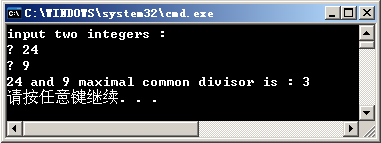 // 求新的余数
// 变量值迭代
循环体
true
表达式
false
2.2.2  do_while语句
2.2.2  do_while语句
语句形式
do  循环体   while（ 表达式 ）；
执行流程
例如，用do_while语句的求和式                       的程序
2.2.2  do_while语句
2.2.2  do_while语句
# include <iostream>
using namespace std ;
int main ()
{  int  i = 1 ,   sum = 0 ;
    do 
      { sum += i ;
           i ++ ;
        } while ( i <= 100 ) ; 
    cout << " sum = " << sum << endl ;
}
例如，用do_while语句的求和式                       的程序
比较
2.2.2  do_while语句
2.2.2  do_while语句
# include <iostream>
using namespace std ;
int main ()
{  int  i = 1 ,   sum = 0 ;
    do 
      { sum += i ;
           i ++ ;
        } while ( i <= 100 ) ; 
    cout << " sum = " << sum << endl ;
}
while ( i <= 100 )
        {   sum =  sum + i ;
             i + + ;
        }
2.2.2  do_while语句
例2-11  使用级数求的近似值
分析一
	用循环对各项值迭加，直至被加项 < 
	设第 t 项	 xt = 1/k，
	则第 t + 1项	xt+1 = (-1)× 1 / ( k + 2 ) 
 	循环条件： 	| x | >  10-8
	循环终止条件： | x |   10-8
	循环体算法：
	       {  累加当前项；   变号；  求下一项分母；   求下一项值； }
2.2.2  do_while语句
例2-11  使用级数求的近似值
#include<iostream>
#include<cmath>
using namespace std ;
int main()
{ double  s = 0, x = 1, pi ;    long  k = 1;    int sign = 1 ;
   do
      {  s += x ;			
          k += 2 ;			
          sign = -sign ;			
          x = sign / double(k);		
      } while ( fabs (x) >1e-8 ) ;	
   pi = s * 4 ;			
   cout << " pi = " << pi << endl ; 
}
2.2.2  do_while语句
例2-11  使用级数求的近似值
#include<iostream>
#include<cmath>
using namespace std ;
int main()
{ double  s = 0, x = 1, pi ;    long  k = 1;    int sign = 1 ;
   do
      {  s += x ;			
          k += 2 ;			
          sign = -sign ;			
          x = sign / double(k);		
      } while ( fabs (x) >1e-8 ) ;	
   pi = s * 4 ;			
   cout << " pi = " << pi << endl ; 
}
// 累加当前项
2.2.2  do_while语句
例2-11  使用级数求的近似值
#include<iostream>
#include<cmath>
using namespace std ;
int main()
{ double  s = 0, x = 1, pi ;    long  k = 1;    int sign = 1 ;
   do
      {  s += x ;			
          k += 2 ;			
          sign = -sign ;			
          x = sign / double(k);		
      } while ( fabs (x) >1e-8 ) ;	
   pi = s * 4 ;			
   cout << " pi = " << pi << endl ; 
}
// 累加当前项
// 后项分母
2.2.2  do_while语句
例2-11  使用级数求的近似值
#include<iostream>
#include<cmath>
using namespace std ;
int main()
{ double  s = 0, x = 1, pi ;    long  k = 1;    int sign = 1 ;
   do
      {  s += x ;			
          k += 2 ;			
          sign = -sign ;			
          x = sign / double(k);		
      } while ( fabs (x) >1e-8 ) ;	
   pi = s * 4 ;			
   cout << " pi = " << pi << endl ; 
}
// 累加当前项
// 后项分母
// 变号
2.2.2  do_while语句
例2-11  使用级数求的近似值
#include<iostream>
#include<cmath>
using namespace std ;
int main()
{ double  s = 0, x = 1, pi ;    long  k = 1;    int sign = 1 ;
   do
      {  s += x ;			
          k += 2 ;			
          sign = -sign ;			
          x = sign / double(k);		
      } while ( fabs (x) >1e-8 ) ;	
   pi = s * 4 ;			
   cout << " pi = " << pi << endl ; 
}
注意类型转换
// 累加当前项
// 后项分母
// 变号
// 求后项
2.2.2  do_while语句
例2-11  使用级数求的近似值
#include<iostream>
#include<cmath>
using namespace std ;
int main()
{ double  s = 0, x = 1, pi ;    long  k = 1;    int sign = 1 ;
   do
      {  s += x ;			
          k += 2 ;			
          sign = -sign ;			
          x = sign / double(k);		
      } while ( fabs (x) >1e-8 ) ;	
   pi = s * 4 ;			
   cout << " pi = " << pi << endl ; 
}
// 累加当前项
// 后项分母
// 变号
// 求后项
// 精度判断
2.2.2  do_while语句
例2-11  使用级数求的近似值
#include<iostream>
#include<cmath>
using namespace std ;
int main()
{ double  s = 0, x = 1, pi ;    long  k = 1;    int sign = 1 ;
   do
      {  s += x ;			
          k += 2 ;			
          sign = -sign ;			
          x = sign / double(k);		
      } while ( fabs (x) >1e-8 ) ;	
   pi = s * 4 ;			
   cout << " pi = " << pi << endl ; 
}
// 累加当前项
// 后项分母
// 变号
// 求后项
// 精度判断
// 求 
2.2.2  do_while语句
例2-11  使用级数求的近似值
#include<iostream>
#include<cmath>
using namespace std ;
int main()
{ double  s = 0, x = 1, pi ;    long  k = 1;    int sign = 1 ;
   do
      {  s += x ;			
          k += 2 ;			
          sign = -sign ;			
          x = sign / double(k);		
      } while ( fabs (x) >1e-8 ) ;	
   pi = s * 4 ;			
   cout << " pi = " << pi << endl ; 
}
// 累加当前项
// 后项分母
// 变号
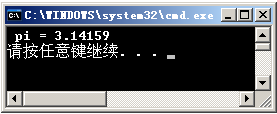 // 求后项
// 精度判断
// 求 
修改
2.2.2  do_while语句
例2-11  使用级数求的近似值
分析二	    直接用通项描述迭加
#include<iostream>
#include<cmath>
using namespace std ;
int main()
{ double  s = 0, x = 1, pi ;    long  k = 1;    int sign = 1 ;
   do
      {  s += x ;			
          k += 2 ;			
          sign = -sign ;			
          x = sign / double(k);		
      } while ( fabs (x) >1e-8 ) ;	
   pi = s * 4 ;			
   cout << " pi = " << pi << endl ; 
}
s += x ;
k ++ ;
sign = -sign ;
x = double( sign ) / ( 2 * k-1 ) ;
Binary
Decimal
0
2.2.2  do_while语句
例2-12  输入二进制数字串，转换成十进制正整数。
二进制数bnbn-1…b2b1b0有转换为十进制Dec的公式：
Dec = bn×2n＋bn-1×2n-1＋…＋b2×22＋b1×21＋b0×20
输入 — 移位  转换
输入串
0
1
0
1
1
0
0
1
Binary
Decimal
0
2.2.2  do_while语句
例2-12  输入二进制数字串，转换成十进制正整数。
二进制数bnbn-1…b2b1b0有转换为十进制Dec的公式：
Dec = bn×2n＋bn-1×2n-1＋…＋b2×22＋b1×21＋b0×20
输入 — 移位  转换
输入串
0
0
1
0
1
1
0
0
1
+=0
0
Binary
Decimal
0
2.2.2  do_while语句
例2-12  输入二进制数字串，转换成十进制正整数。
二进制数bnbn-1…b2b1b0有转换为十进制Dec的公式：
Dec = bn×2n＋bn-1×2n-1＋…＋b2×22＋b1×21＋b0×20
输入 — 移位  转换
输入串
×2
0
0
0
1
0
1
1
0
0
1
*=2
0
Binary
Decimal
0
2.2.2  do_while语句
例2-12  输入二进制数字串，转换成十进制正整数。
二进制数bnbn-1…b2b1b0有转换为十进制Dec的公式：
Dec = bn×2n＋bn-1×2n-1＋…＋b2×22＋b1×21＋b0×20
输入 — 移位  转换
输入串
0
0
1
1
0
1
1
0
0
1
+=1
1
Binary
Decimal
1
2.2.2  do_while语句
例2-12  输入二进制数字串，转换成十进制正整数。
二进制数bnbn-1…b2b1b0有转换为十进制Dec的公式：
Dec = bn×2n＋bn-1×2n-1＋…＋b2×22＋b1×21＋b0×20
输入 — 移位  转换
输入串
×2
0
1
0
0
1
0
1
1
0
0
1
*=2
2
Binary
Decimal
2
2.2.2  do_while语句
例2-12  输入二进制数字串，转换成十进制正整数。
二进制数bnbn-1…b2b1b0有转换为十进制Dec的公式：
Dec = bn×2n＋bn-1×2n-1＋…＋b2×22＋b1×21＋b0×20
输入 — 移位  转换
输入串
0
0
1
0
0
1
1
0
0
1
+=0
2
Binary
Decimal
2
2.2.2  do_while语句
例2-12  输入二进制数字串，转换成十进制正整数。
二进制数bnbn-1…b2b1b0有转换为十进制Dec的公式：
Dec = bn×2n＋bn-1×2n-1＋…＋b2×22＋b1×21＋b0×20
输入 — 移位  转换
输入串
×2
0
1
0
1
1
0
0
1
0
1
0
0
*=2
4
Binary
Decimal
4
2.2.2  do_while语句
例2-12  输入二进制数字串，转换成十进制正整数。
二进制数bnbn-1…b2b1b0有转换为十进制Dec的公式：
Dec = bn×2n＋bn-1×2n-1＋…＋b2×22＋b1×21＋b0×20
输入 — 移位  转换
输入串
1
0
1
0
0
1
1
0
0
1
+=1
5
Binary
Decimal
5
2.2.2  do_while语句
例2-12  输入二进制数字串，转换成十进制正整数。
二进制数bnbn-1…b2b1b0有转换为十进制Dec的公式：
Dec = bn×2n＋bn-1×2n-1＋…＋b2×22＋b1×21＋b0×20
输入 — 移位  转换
输入串
×2
0
1
0
1
0
0
1
0
1
1
0
0
1
*=2
10
Binary
Decimal
10
2.2.2  do_while语句
例2-12  输入二进制数字串，转换成十进制正整数。
二进制数bnbn-1…b2b1b0有转换为十进制Dec的公式：
Dec = bn×2n＋bn-1×2n-1＋…＋b2×22＋b1×21＋b0×20
输入 — 移位  转换
输入串
1
0
1
0
1
0
1
0
0
1
+=1
11
Binary
0
1
0
1
1
Decimal
11
2.2.2  do_while语句
例2-12  输入二进制数字串，转换成十进制正整数。
二进制数bnbn-1…b2b1b0有转换为十进制Dec的公式：
Dec = bn×2n＋bn-1×2n-1＋…＋b2×22＋b1×21＋b0×20
输入 — 移位  转换
输入串
×2
0
1
0
1
1
0
0
0
1
*=2
22
Binary
Decimal
22
2.2.2  do_while语句
例2-12  输入二进制数字串，转换成十进制正整数。
二进制数bnbn-1…b2b1b0有转换为十进制Dec的公式：
Dec = bn×2n＋bn-1×2n-1＋…＋b2×22＋b1×21＋b0×20
输入 — 移位  转换
输入串
0
0
1
0
1
1
0
0
0
1
+=0
22
Binary
0
1
0
1
1
0
Decimal
22
2.2.2  do_while语句
例2-12  输入二进制数字串，转换成十进制正整数。
二进制数bnbn-1…b2b1b0有转换为十进制Dec的公式：
Dec = bn×2n＋bn-1×2n-1＋…＋b2×22＋b1×21＋b0×20
输入 — 移位  转换
输入串
×2
0
1
0
1
1
0
0
0
1
*=2
44
Binary
Decimal
44
2.2.2  do_while语句
例2-12  输入二进制数字串，转换成十进制正整数。
二进制数bnbn-1…b2b1b0有转换为十进制Dec的公式：
Dec = bn×2n＋bn-1×2n-1＋…＋b2×22＋b1×21＋b0×20
输入 — 移位  转换
输入串
0
0
1
0
1
1
0
0
0
1
+=0
44
Binary
0
1
0
1
1
0
0
Decimal
44
2.2.2  do_while语句
例2-12  输入二进制数字串，转换成十进制正整数。
二进制数bnbn-1…b2b1b0有转换为十进制Dec的公式：
Dec = bn×2n＋bn-1×2n-1＋…＋b2×22＋b1×21＋b0×20
输入 — 移位  转换
输入串
×2
0
1
0
1
1
0
0
0
1
*=2
88
Binary
Decimal
88
2.2.2  do_while语句
例2-12  输入二进制数字串，转换成十进制正整数。
二进制数bnbn-1…b2b1b0有转换为十进制Dec的公式：
Dec = bn×2n＋bn-1×2n-1＋…＋b2×22＋b1×21＋b0×20
输入 — 移位  转换
输入串
1
0
1
0
1
1
0
0
0
1
+=1
89
Binary
0
1
0
1
1
0
0
1
Decimal
89
2.2.2  do_while语句
例2-12  输入二进制数字串，转换成十进制正整数。
二进制数bnbn-1…b2b1b0有转换为十进制Dec的公式：
Dec = bn×2n＋bn-1×2n-1＋…＋b2×22＋b1×21＋b0×20
输入 — 移位  转换
输入串
0
1
0
1
1
0
0
1
2.2.2  do_while语句
// 例2-12  输入二进制数字串，转换成十进制正整数
#include <iostream>
using namespace std;
int main()
{ int Dec = 0 ;
  char ch;
  cout << "Binary = " ;
  do 	
      { cin.get(ch) ; 
      } while( ch !='0' && ch != '1' ) ;
  do
    { Dec += ch - '0';
      cin.get(ch);
      if ( ch=='0'||ch=='1' )
         Dec *= 2 ;
    } while( ch=='0'||ch== '1' );
  cout << "Decimal = " << Dec << '\n';  
}
2.2.2  do_while语句
// 例2-12  输入二进制数字串，转换成十进制正整数
#include <iostream>
using namespace std;
int main()
{ int Dec = 0 ;
  char ch;
  cout << "Binary = " ;
  do 		//略去前导符号，直至ch存放第一个合法数字
      { cin.get(ch) ; 
      } while( ch !='0' && ch != '1' ) ;
  do
    { Dec += ch - '0';
      cin.get(ch);
      if ( ch=='0'||ch=='1' )
         Dec *= 2 ;
    } while( ch=='0'||ch== '1' );
  cout << "Decimal = " << Dec << '\n';  
}
2.2.2  do_while语句
// 例2-12  输入二进制数字串，转换成十进制正整数
#include <iostream>
using namespace std;
int main()
{ int Dec = 0 ;
  char ch;
  cout << "Binary = " ;
  do 		//略去前导符号，直至ch存放第一个合法数字
      { cin.get(ch) ; 
      } while( ch !='0' && ch != '1' ) ;
  do			//循环，逐位转换
    { Dec += ch - '0';
      cin.get(ch);
      if ( ch=='0'||ch=='1' )
         Dec *= 2 ;
    } while( ch=='0'||ch== '1' ); 	//读入非0，非1字符时结束循环
  cout << "Decimal = " << Dec << '\n';  
}
2.2.2  do_while语句
// 例2-12  输入二进制数字串，转换成十进制正整数
#include <iostream>
using namespace std;
int main()
{ int Dec = 0 ;
  char ch;
  cout << "Binary = " ;
  do 		//略去前导符号，直至ch存放第一个合法数字
      { cin.get(ch) ; 
      } while( ch !='0' && ch != '1' ) ;
  do			//循环，逐位转换
    { Dec += ch - '0';	//把字符转换为数字，累加
      cin.get(ch);
      if ( ch=='0'||ch=='1' )
         Dec *= 2 ;	
    } while( ch=='0'||ch== '1' ); 	//读入非0，非1字符时结束循环
  cout << "Decimal = " << Dec << '\n';  
}
2.2.2  do_while语句
// 例2-12  输入二进制数字串，转换成十进制正整数
#include <iostream>
using namespace std;
int main()
{ int Dec = 0 ;
  char ch;
  cout << "Binary = " ;
  do 		//略去前导符号，直至ch存放第一个合法数字
      { cin.get(ch) ; 
      } while( ch !='0' && ch != '1' ) ;
  do			//循环，逐位转换
    { Dec += ch - '0';		//把字符转换为数字，累加
      cin.get(ch);		//读入一位
      if ( ch=='0'||ch=='1' ) 
         Dec *= 2 ;
    } while( ch=='0'||ch== '1' ); 	//读入非0，非1字符时结束循环
  cout << "Decimal = " << Dec << '\n';  
}
2.2.2  do_while语句
// 例2-12  输入二进制数字串，转换成十进制正整数
#include <iostream>
using namespace std;
int main()
{ int Dec = 0 ;
  char ch;
  cout << "Binary = " ;
  do 		//略去前导符号，直至ch存放第一个合法数字
      { cin.get(ch) ; 
      } while( ch !='0' && ch != '1' ) ;
  do			//循环，逐位转换
    { Dec += ch - '0';		//把字符转换为数字，累加
      cin.get(ch);		//读入一位
      if ( ch=='0'||ch=='1' )	//如果是0或1
         Dec *= 2 ;		//已经转换的数据左移一位
    } while( ch=='0'||ch== '1' );		//读入非0，非1字符时结束循环
  cout << "Decimal = " << Dec << '\n'; 
}
2.2.2  do_while语句
// 例2-12  输入二进制数字串，转换成十进制正整数
#include <iostream>
using namespace std;
int main()
{ int Dec = 0 ;
  char ch;
  cout << "Binary = " ;
  do 		//略去前导符号，直至ch存放第一个合法数字
      { cin.get(ch) ; 
      } while( ch !='0' && ch != '1' ) ;
  do			//循环，逐位转换
    { Dec += ch - '0';		//把字符转换为数字，累加
      cin.get(ch);		//读入一位
      if ( ch=='0'||ch=='1' )	//如果是0或1
         Dec *= 2 ;		//已经转换的数据左移一位
    } while( ch=='0'||ch== '1' );		//读入非0，非1字符时结束循环
  cout << "Decimal = " << Dec << '\n';  	//输出转换结果
}
2.2.2  do_while语句
// 例2-12  输入二进制数字串，转换成十进制正整数
#include <iostream>
using namespace std;
int main()
{ int Dec = 0 ;
  char ch;
  cout << "Binary = " ;
  do 		//略去前导符号，直至ch存放第一个合法数字
      { cin.get(ch) ; 
      } while( ch !='0' && ch != '1' ) ;
  do			//循环，逐位转换
    { Dec += ch - '0';	//把字符转换为数字，累加
      cin.get(ch);		//读入一位
      if ( ch=='0'||ch=='1' )	//如果是0或1
         Dec *= 2 ;		//已经转换的数据左移一位
    } while( ch=='0'||ch== '1' );	//读入非0，非1字符时结束循环
  cout << "Decimal = " << Dec << '\n';  	//输出转换结果
}
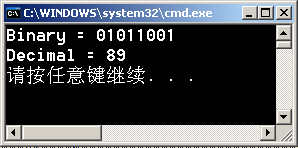 2.2.3  for语句
2.2.3  for语句
语句形式
for ( 表达式1; 表达式2 ; 表达式3  )
	循环体 ；
2.2.3  for语句
2.2.3  for语句
语句形式
for ( 表达式1; 表达式2 ; 表达式3  )
	循环体 ；
关键字
2.2.3  for语句
2.2.3  for语句
语句形式
for ( 表达式1; 表达式2 ; 表达式3  )
	循环体 ；
初始表达式
2.2.3  for语句
2.2.3  for语句
语句形式
for ( 表达式1; 表达式2 ; 表达式3  )
	循环体 ；
循环控制
逻辑表达式
2.2.3  for语句
2.2.3  for语句
语句形式
for ( 表达式1; 表达式2 ; 表达式3  )
	循环体 ；
循环后置表达式
表达式1
false
表达式2
true
循环体
表达式3
2.2.3  for语句
2.2.3  for语句
语句形式
执行流程
for ( 表达式1; 表达式2 ; 表达式3  )
	循环体 ；
例如，用 for 语句的求和式                       的程序
2.2.3  for语句
2.2.3  for语句
# include <iostream>
using namespace std ;
int main ()
{  int  i ,   sum = 0 ;
    for ( i =1 ;  i <= 100 ;  i ++ )
          sum + = i ;
    cout << " sum = " << sum << endl ;
}
例如，用 for 语句的求和式                       的程序
sum = 0
i = 1
false
i <= 100
true
sum + = i
i ++
cout << sum
2.2.3  for语句
2.2.3  for语句
# include <iostream>
using namespace std ;
int main ()
{  int  i ,   sum = 0 ;
    for ( i =1 ;  i <= 100 ;  i ++ )
          sum + = i ;
    cout << " sum = " << sum << endl ;
}
2.2.3  for语句
2.2.3  for语句
i = 1;
while ( i < = n )
    sum + = i + + ;
for  ( i =1 ;  i < = n ;  i + + )
   { sum = sum + i ; }
i = 1;
do
    sum + = i + + ; 
while ( i < = n )
2.2.3  for语句
2.2.3  for语句
不同形式的 for 语句结构
(1)   i =1 ;    //缺省表达式1
     for ( ;  i <= n ;  i ++  )
        {  sum = sum  + i ; }
(3)   for ( i =1;  i <= n ; )
         {  sum = sum  + i ;
              i + + ;  }
           //缺省表达式3
(2)   for ( i =1;  ;  i ++ )
         {  sum = sum  + i ;
             if  (i > n)  break ; }
         //缺省表达式2
(4)   for
        ( i =1;  i <= n ;  sum + = i + + ) ; 
         //缺省循环体
2.2.3  for语句
2.2.3  for语句
不同形式的 for 语句结构
(5)   for
     ( i =1; sum + = i + + ,  i <= n ; )  ; 
 	//缺省表达式3和循环体
(6)   i = 1;
        for  (  ;  ;  )
        {  sum + = i + + ;
           if  ( i > n ) break ;
         } 
  //缺省全部 for 的表达式
注意
逗号表达式
2.2.3  for语句
例2-13  求菲波那契数列的前 n 项
Fibonacci 数列：0，1，1，2，3，5，8，13，21，34，……
	f0 = 0
	f1 = 1
	fn = fn-1 + fn-2	( n >= 2 )
分析        可以用迭代方法求解
迭代    是    一个不断用新值取代变量的旧值，
            或    由旧值递推出变量的新值的过程。
2.2.3  for语句
例2-13  求菲波那契数列的前 n 项
Fibonacci 数列：0，1，1，2，3，5，8，13，21，34，……
	f0 = 0
	f1 = 1
	fn = fn-1 + fn-2	( n >= 2 )
分析        可以用迭代方法求解
为了得到当前项，要使用前两项，所以用两个变量迭代
2.2.3  for语句
a0
0
a1
1
例2-13  求菲波那契数列的前 n 项
Fibonacci 数列：0，1，1，2，3，5，8，13，21，34，……
	f0 = 0
	f1 = 1
	fn = fn-1 + fn-2	( n >= 2 )
f0
f1
2.2.3  for语句
a0
0
a1
1
例2-13  求菲波那契数列的前 n 项
Fibonacci 数列：0，1，1，2，3，5，8，13，21，34，……
	f0 = 0
	f1 = 1
	fn = fn-1 + fn-2	( n >= 2 )
f0
f1
0 + 1
2.2.3  for语句
a0
0
a1
1
例2-13  求菲波那契数列的前 n 项
Fibonacci 数列：0，1，1，2，3，5，8，13，21，34，……
	f0 = 0
	f1 = 1
	fn = fn-1 + fn-2	( n >= 2 )
f2
f1
1
0 + 1
2.2.3  for语句
a0
1
a1
1
例2-13  求菲波那契数列的前 n 项
Fibonacci 数列：0，1，1，2，3，5，8，13，21，34，……
	f0 = 0
	f1 = 1
	fn = fn-1 + fn-2	( n >= 2 )
f2
f1
1 + 1
2.2.3  for语句
a0
1
a1
1
例2-13  求菲波那契数列的前 n 项
Fibonacci 数列：0，1，1，2，3，5，8，13，21，34，……
	f0 = 0
	f1 = 1
	fn = fn-1 + fn-2	( n >= 2 )
f2
f3
2
1 + 1
2.2.3  for语句
a0
1
a1
2
例2-13  求菲波那契数列的前 n 项
Fibonacci 数列：0，1，1，2，3，5，8，13，21，34，……
	f0 = 0
	f1 = 1
	fn = fn-1 + fn-2	( n >= 2 )
f2
f3
1 + 2
2.2.3  for语句
a0
1
a1
2
例2-13  求菲波那契数列的前 n 项
Fibonacci 数列：0，1，1，2，3，5，8，13，21，34，……
	f0 = 0
	f1 = 1
	fn = fn-1 + fn-2	( n >= 2 )
f4
f3
3
1 + 2
2.2.3  for语句
a0
3
a1
2
例2-13  求菲波那契数列的前 n 项
Fibonacci 数列：0，1，1，2，3，5，8，13，21，34，……
	f0 = 0
	f1 = 1
	fn = fn-1 + fn-2	( n >= 2 )
f4
f3
3 + 2
2.2.3  for语句
a0
3
a1
1
例2-13  求菲波那契数列的前 n 项
Fibonacci 数列：0，1，1，2，3，5，8，13，21，34，……
	f0 = 0
	f1 = 1
	fn = fn-1 + fn-2	( n >= 2 )
f4
f5
5
3 + 2
2.2.3  for语句
a0
3
a1
5
例2-13  求菲波那契数列的前 n 项
Fibonacci 数列：0，1，1，2，3，5，8，13，21，34，……
	f0 = 0
	f1 = 1
	fn = fn-1 + fn-2	( n >= 2 )
f4
f5
3 + 5
2.2.3  for语句
a0
3
a1
5
例2-13  求菲波那契数列的前 n 项
Fibonacci 数列：0，1，1，2，3，5，8，13，21，34，……
	f0 = 0
	f1 = 1
	fn = fn-1 + fn-2	( n >= 2 )
f6
f5
8
3 + 5
2.2.3  for语句
a0
8
a1
5
例2-13  求菲波那契数列的前 n 项
Fibonacci 数列：0，1，1，2，3，5，8，13，21，34，……
	f0 = 0
	f1 = 1
	fn = fn-1 + fn-2	( n >= 2 )
f6
f5
8 + 5
2.2.3  for语句
a0
8
a1
5
例2-13  求菲波那契数列的前 n 项
Fibonacci 数列：0，1，1，2，3，5，8，13，21，34，……
	f0 = 0
	f1 = 1
	fn = fn-1 + fn-2	( n >= 2 )
f6
f7
13
8 + 5
2.2.3  for语句
例2-13  求菲波那契数列的前 n 项
#include <iostream>
using namespace std ;
int main()
{  int n, i, a0, a1 ;
    cout << "n = " ;
    cin >> n ;
    a0 = 0 ;  a1 = 1 ;
    cout << a0 << "  "<< a1 << "  ";
    for ( i = 2; i <= n/2 ; i ++ )
      { a0 = a0 + a1 ;
         a1 = a1 + a0 ;
         cout << a0 << "  "<< a1 << "  ";
         if ( i % 5 == 0 )  cout << endl ;
      }
    if ( n > (i-1)*2 )  cout << a0+a1 << endl ;
}
2.2.3  for语句
例2-13  求菲波那契数列的前 n 项
#include <iostream>
using namespace std ;
int main()
{  int n, i, a0, a1 ;
    cout << "n = " ;
    cin >> n ;
    a0 = 0 ;  a1 = 1 ;
    cout << a0 << "  "<< a1 << "  ";
    for ( i = 2; i <= n/2 ; i ++ )
      { a0 = a0 + a1 ;
         a1 = a1 + a0 ;
         cout << a0 << "  "<< a1 << "  ";
         if ( i % 5 == 0 )  cout << endl ;
      }
    if ( n > (i-1)*2 )  cout << a0+a1 << endl ;
}
// 输入项数
2.2.3  for语句
例2-13  求菲波那契数列的前 n 项
#include <iostream>
using namespace std ;
int main()
{  int n, i, a0, a1 ;
    cout << "n = " ;
    cin >> n ;
    a0 = 0 ;  a1 = 1 ;
    cout << a0 << "  "<< a1 << "  ";
    for ( i = 2; i <= n/2 ; i ++ )
      { a0 = a0 + a1 ;
         a1 = a1 + a0 ;
         cout << a0 << "  "<< a1 << "  ";
         if ( i % 5 == 0 )  cout << endl ;
      }
    if ( n > (i-1)*2 )  cout << a0+a1 << endl ;
}
// 输入项数
// 置第1、2项的值
2.2.3  for语句
例2-13  求菲波那契数列的前 n 项
#include <iostream>
using namespace std ;
int main()
{  int n, i, a0, a1 ;
    cout << "n = " ;
    cin >> n ;
    a0 = 0 ;  a1 = 1 ;
    cout << a0 << "  "<< a1 << "  ";
    for ( i = 2; i <= n/2 ; i ++ )
      { a0 = a0 + a1 ;
         a1 = a1 + a0 ;
         cout << a0 << "  "<< a1 << "  ";
         if ( i % 5 == 0 )  cout << endl ;
      }
    if ( n > (i-1)*2 )  cout << a0+a1 << endl ;
}
整除
每趟循环求得两项
// 输入项数
// 置第1、2项的值
// 迭代新的两项
2.2.3  for语句
例2-13  求菲波那契数列的前 n 项
#include <iostream>
using namespace std ;
int main()
{  int n, i, a0, a1 ;
    cout << "n = " ;
    cin >> n ;
    a0 = 0 ;  a1 = 1 ;
    cout << a0 << "  "<< a1 << "  ";
    for ( i = 2; i <= n/2 ; i ++ )
      { a0 = a0 + a1 ;
         a1 = a1 + a0 ;
         cout << a0 << "  "<< a1 << "  ";
         if ( i % 5 == 0 )  cout << endl ;
      }
    if ( n > (i-1)*2 )  cout << a0+a1 << endl ;
}
// 输入项数
// 置第1、2项的值
// 迭代新的两项
// 输出两项
2.2.3  for语句
例2-13  求菲波那契数列的前 n 项
#include <iostream>
using namespace std ;
int main()
{  int n, i, a0, a1 ;
    cout << "n = " ;
    cin >> n ;
    a0 = 0 ;  a1 = 1 ;
    cout << a0 << "  "<< a1 << "  ";
    for ( i = 2; i <= n/2 ; i ++ )
      { a0 = a0 + a1 ;
         a1 = a1 + a0 ;
         cout << a0 << "  "<< a1 << "  ";
         if ( i % 5 == 0 )  cout << endl ;
      }
    if ( n > (i-1)*2 )  cout << a0+a1 << endl ;
}
// 输入项数
// 置第1、2项的值
// 迭代新的两项
// 输出两项
// 每行输出10个数据
2.2.3  for语句
例2-13  求菲波那契数列的前 n 项
#include <iostream>
using namespace std ;
int main()
{  int n, i, a0, a1 ;
    cout << "n = " ;
    cin >> n ;
    a0 = 0 ;  a1 = 1 ;
    cout << a0 << "  "<< a1 << "  ";
    for ( i = 2; i <= n/2 ; i ++ )
      { a0 = a0 + a1 ;
         a1 = a1 + a0 ;
         cout << a0 << "  "<< a1 << "  ";
         if ( i % 5 == 0 )  cout << endl ;
      }
    if ( n > (i-1)*2 )  cout << a0+a1 << endl ;
}
// 输入项数
// 置第1、2项的值
// 迭代新的两项
// 输出两项
// 每行输出10个数据
// n为奇数，输出最后一项
2.2.3  for语句
例2-13  求菲波那契数列的前 n 项
#include <iostream>
using namespace std ;
int main()
{  int n, i, a0, a1 ;
    cout << "n = " ;
    cin >> n ;
    a0 = 0 ;  a1 = 1 ;
    cout << a0 << "  "<< a1 << "  ";
    for ( i = 2; i <= n/2 ; i ++ )
      { a0 = a0 + a1 ;
         a1 = a1 + a0 ;
         cout << a0 << "  "<< a1 << "  ";
         if ( i % 5 == 0 )  cout << endl ;
      }
    if ( n > (i-1)*2 )  cout << a0+a1 << endl ;
}
// 输入项数
// 置第1、2项的值
// 迭代新的两项
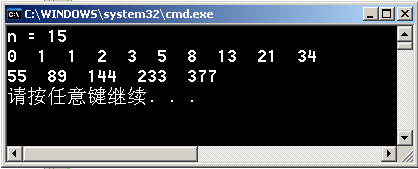 // 输出两项
// 每行输出10个数据
// n为奇数，输出最后一项
2.2.4  循环的嵌套
2.2.4  循环的嵌套
一个循环语句的循环体内又包含循环语句，称为嵌套循环
 各种循环语句都可以互相嵌套
// 例2-14  测试循环执行次数
#include<iostream>
using namespace std ;
int main()
{ cout << "i \t j \n" ;
  for ( int i =1;  i <= 3;  i ++ )		// 外循环
    {  cout << i ;
        for ( int j =1;  j <= 3;  j++ )	// 内循环
           { cout << '\t' << j << endl; }
    }
}
i	j
1	1
	2
	3
2	1
	2
	3
3	1
	2
	3
2.2.4  循环的嵌套
例2-15  判定素数
判定整数m是否素数
整数 m 是素数的条件：	除 1 和 m 外，没有其它因数。
从定义出发，采用穷举法逐个数据测试：
穷举法 是一种重复型算法。
基本思想是：对问题的所有可能状态一一测试，
直到	找到解
  或	将全部可能状态都测试过为止。
2.2.4  循环的嵌套
例2-15  判定素数
判定整数m是否素数
整数 m 是素数的条件：	除 1 和 m 外，没有其它因数。
从定义出发，采用穷举法逐个数据测试：
以  i = 2 ~ m-1 作除数，只要有一个 i 是 m 的因数，则 m 不是素数。 
	for ( int i = 2;  i < m ; i ++ )
	    if ( m % i == 0 )    break ;
	if ( m == i )
	   m 是素数 ；
	else 
	   m 不是素数；
2.2.4  循环的嵌套
例2-15  判定素数
#include <iostream>
#include <cmath>
using namespace std ;
int main()
{ int i ;
  long  m ;
  cout <<"Please input a number:\n";
  cin >> m ;
  for ( i =2;  i < m;  i ++ )
      if ( m% i == 0 )  break ;
  if ( m == i )
    cout << m << " is prime." << endl ;
  else
    cout << m << " is not prime." << endl ;
}
2.2.4  循环的嵌套
例2-15  判定素数
#include <iostream>
#include <cmath>
using namespace std ;
int main()
{ int i ;
  long  m ;
  cout <<"Please input a number:\n";
  cin >> m ;
  for ( i =2;  i < m;  i ++ )
      if ( m% i == 0 )  break ;
  if ( m == i )
    cout << m << " is prime." << endl ;
  else
    cout << m << " is not prime." << endl ;
}
找 m 的因数
2.2.4  循环的嵌套
例2-15  判定素数
#include <iostream>
#include <cmath>
using namespace std ;
int main()
{ int i ;
  long  m ;
  cout <<"Please input a number:\n";
  cin >> m ;
  for ( i =2;  i < m;  i ++ )
      if ( m% i == 0 )  break ;
  if ( m == i )
    cout << m << " is prime." << endl ;
  else
    cout << m << " is not prime." << endl ;
}
判断 m 是否
被小于 m 的数整除
2.2.4  循环的嵌套
例2-15  判定素数
#include <iostream>
#include <cmath>
using namespace std ;
int main()
{ int i ;
  long  m ;
  cout <<"Please input a number:\n";
  cin >> m ;
  for ( i =2;  i < m;  i ++ )
      if ( m% i == 0 )  break ;
  if ( m == i )
    cout << m << " is prime." << endl ;
  else
    cout << m << " is not prime." << endl ;
}
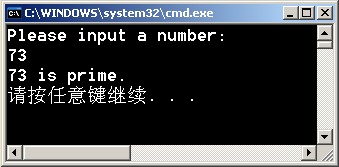 2.2.4  循环的嵌套
算法优化：	
        若 m 不是素数，有：m = i *j ,  i <= j ,  i <=        ,   j >=
例2-15  判定素数
判定整数m是否素数
整数 m 是素数的条件：	除 1 和 m 外，没有其它因数。
for ( int i = 2;  i <= sqrt( m ) ;  i ++ )
    if ( m %  i == 0 )    break ;
if (sqrt( m ) < i )
   m 是素数 ；
else 
   m 不是素数；
2.2.4  循环的嵌套
例2-15  判定素数
#include <iostream>
#include <cmath>
using namespace std ;
int main()
{ int i ;
  long  m;
  cout <<"Please input a number:\n";
  cin >> m ;
  double sqrtm = sqrt( m ) ;		//函数sqrt是double类型 
  for ( i =2;  i <= sqrtm ;  i ++ )
      if ( m% i == 0 )  break ;
  if ( sqrtm < i )
    cout <<m<<" is prime."<<endl ;
  else
    cout << m << " is not prime." <<endl ;
}
2.2.4  循环的嵌套
例2-15  判定素数
#include <iostream>
#include <cmath>
using namespace std ;
int main()
{ int i ;
  long  m;
  cout <<"Please input a number:\n";
  cin >> m ;
  double sqrtm = sqrt( m ) ;		//函数sqrt是double类型 
  for ( i =2;  i <= sqrtm ;  i ++ )
      if ( m% i == 0 )  break ;
  if ( sqrtm < i )
    cout <<m<<" is prime."<<endl ;
  else
    cout << m << " is not prime." <<endl ;
}
求 m 的平方根
2.2.4  循环的嵌套
例2-15  判定素数
#include <iostream>
#include <cmath>
using namespace std ;
int main()
{ int i ;
  long  m;
  cout <<"Please input a number:\n";
  cin >> m ;
  double sqrtm = sqrt( m ) ;		 //函数sqrt是double类型 
  for ( i =2;  i <= sqrtm ;  i ++ )
      if ( m% i == 0 )  break ;
  if ( sqrtm < i )
    cout <<m<<" is prime."<<endl ;
  else
    cout << m << " is not prime." <<endl ;
}
注意循环条件
2.2.4  循环的嵌套
例2-15  判定素数
#include <iostream>
#include <cmath>
using namespace std ;
int main()
{ int i ;
  long  m;
  cout <<"Please input a number:\n";
  cin >> m ;
  double sqrtm = sqrt( m ) ;		 //函数sqrt是double类型 
  for ( i =2;  i <= sqrtm ;  i ++ )
      if ( m% i == 0 )  break ;
  if ( sqrtm < i )
    cout <<m<<" is prime."<<endl ;
  else
    cout << m << " is not prime." <<endl ;
}
判断素数条件
2.2.4  循环的嵌套
例2-16  找出100∼200之间的所有素数
分析：	
        用循环  for  m : 100 ~ 200,  判断每个 m 是否素数。
for ( m = 101;  m <= 200 ;  m+=2  )
    if ( m是素数 )
       输出 m ；
2.2.4  循环的嵌套
例2-16  找出100∼200之间的所有素数
除2外
所有偶数不是素数
分析：	
        用循环  for  m : 100 ~ 200,  判断每个 m 是否素数。
for ( m = 101;  m <= 200 ;  m+=2  )
    if ( m是素数 )
       输出 m ；
2.2.4  循环的嵌套
例2-16  找出100—200之间的所有素数
#include< iostream >
#include< cmath >
using namespace std ;
int main()
{ long m ;  int i, k = 0 ;
  for( m = 101; m <= 200 ; m += 2 )
    { double sqrtm = sqrt( double(m) ) ;
      for( i = 2 ; i <= sqrtm ; i ++ )
        if( m % i == 0 )  break  ;
      if( sqrtm < i  )
        {  cout << m << "  " ;
           k ++ ;
           if( k%10 == 0 ) cout << endl ;	   	// 每行输出个数据
        }
    }
  cout << endl ;
}
参数类型转换
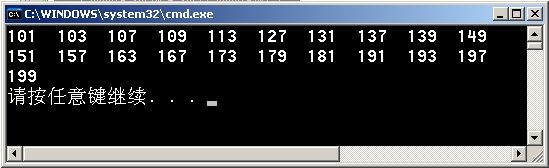 通常，一个循环是从一个首地址开始，通过内存单元地址（或指针）的移动，最终达到目标地址或flag标志。

下面把常用的各类循环语句列出，方便大家在编程的时候使用：

1 数组

for (int i = 0; i < n; i++)
{
     printf(“%d\n”, a[i]);
}
下标是相对于数组起始地址a的偏移量，i++表示每次移动一个数据类型的内存单元长度。

for的循环次数确定，因此循环结束条件也是确定的：i < n。

i++……→n。
2 字符串

while (*str !=’\0’)
{
     str++;
}
C风格字符串以数组存储字符，以"\0"为结束标志，而字符串名自然是这个数组的起始地址。

下标是相对于数组起始地址a的偏移量，i++表示每次移动一个数据类型的内存单元长度。

str++……→\0。
3 链表
typedef struct lnk
{
    int data;
    struct lnk* next;
}*lnkPtr;
lnkPtr p;
……
while (p)
{
     p = p->next;
}
对于链表，尾部结构会特殊处理，将next指针置为NULL，这样在循环时便可以将此作为结束标志。

链表的指针域指向相邻结点，因此指针的移动用p = p->next;表示。

对于指针的赋值，可以理解为指针指向。如p = p->next;可以理解为p指向p->next。

p = p->next……→p(NULL)
4 栈空/栈满/队空/队满

while(!stk.empty())  // 栈非空
{
     stk.pop(); // 出栈；
     // 操作出栈元素
}
栈、队列有顺序栈（一般用数组实现）和链式栈（一般用单链表实现）。其循环操作类似上述的数组与链表。在出栈函数中一般定义了内存地址或指针的移动，也类似于上述的数组与链表。

stk.pop()……stk.empty()==0
5 指针大小比较

while (pStart < pEnd)
{
     pStart++;
}
pStart++……→pEnd。

6 数为正

while (size--)
{
}
//或
do{
}while(size--)
size--……→0。
7 反复循环直到条件成熟
while(1)
{
     if (something is true)
         break;
}
死循环中添加一个退出条件。

8 STL中的迭代器
list<int> lst(4,111);
list<int>::iterator it; // 迭代器类一般定义为其容器类的内部类
for(it=lst.begin(); it != lst.end(); it++) // 迭代器类中一般重载了++、*等运算符
{
     cout<< *it << " " ;
}
迭代器类定义一般作为内部类定义在各容器类中，通常包含有一个容器元素的指针，通过重载++、*等运算符及返回迭代器的成员方法，实现一些类似行为的相同名称接口，这样，各容器类型的迭代器用法都基本一致。

it++……→lst.end()。
熟练各种循环语句以及内存地址或指针的移动的写法，便会为理解或实现各种复杂的算法奠定一个较好基础。
        用大圆套小圆来理解嵌套循环：
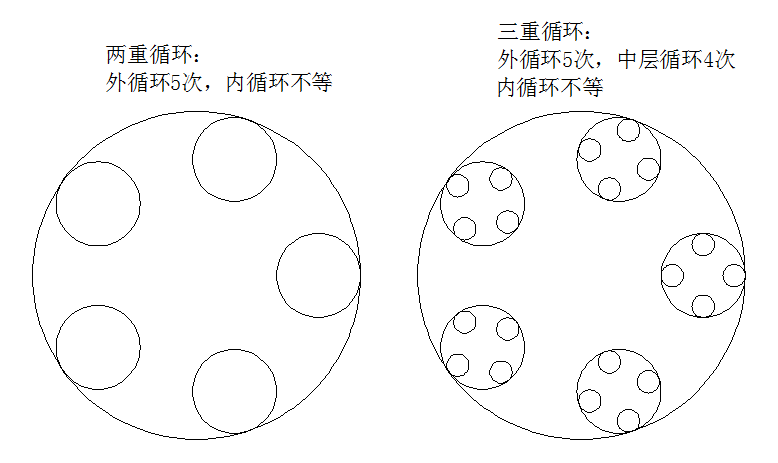 2.3  判断表达式的使用
C++没有逻辑数据类型
 表达式的值等于非0，是逻辑真；表达式的值等于0，是逻辑假 
 所有的表达式都可以作为判断（逻辑）表达式
2.3  判断表达式的使用
算术表达式用于判断
if ( expression != 0 )
if ( expression )
if ( expression == 0 )
if ( !expression )
2.3  判断表达式的使用
算术表达式用于判断
if ( expression != 0 )
if ( expression )
if ( expression == 0 )
if ( !expression )
输出1～100之间的奇数
	for ( int i = 1 ;  i <= 100 ;  i ++ )
    	     if ( i % 2 ) cout << i << ' \t ' ;
2.3  判断表达式的使用
算术表达式用于判断
if ( expression != 0 )
if ( expression )
if ( expression == 0 )
if ( !expression )
i % 2 != 0
输出1～100之间的奇数
	for ( int i = 1 ;  i <= 100 ;  i ++ )
    	     if ( i % 2 ) cout << i << ' \t ' ;
2.3  判断表达式的使用
算术表达式用于判断
if ( expression != 0 )
if ( expression )
if ( expression == 0 )
if ( !expression )
判断a是否等于b 
	if ( a - b )  cout << a << " != " << b << endl ; 
   	    else  cout << a << " == " << b << endl ;
2.3  判断表达式的使用
算术表达式用于判断
if ( expression != 0 )
if ( expression )
if ( expression == 0 )
if ( !expression )
a - b != 0
判断a是否等于b 
	if ( a - b )  cout << a << " != " << b << endl ; 
   	    else  cout << a << " == " << b << endl ;
2.3  判断表达式的使用
算术表达式用于判断
if ( expression != 0 )
if ( expression )
if ( expression == 0 )
if ( !expression )
一个点不在坐标轴原点上
	while ( x && y ) ……
2.3  判断表达式的使用
算术表达式用于判断
if ( expression != 0 )
if ( expression )
if ( expression == 0 )
if ( !expression )
x != 0 && y != 0
一个点不在坐标轴原点上
	while ( x && y ) ……
2.3  判断表达式的使用
赋值表达式用于判断
if ( c = a - b )  
cout << " the difference of " << a << " and " << b << " is : " << c << endl ;
else  cout << a << " is equal to " << b << endl ;
2.3  判断表达式的使用
赋值表达式用于判断
c = a - b ;  
if ( c != 0 )
if ( c = a - b )  
cout << " the difference of " << a << " and " << b << " is : " << c << endl ;
else  cout << a << " is equal to " << b << endl ;
2.3  判断表达式的使用
对输入作判断
while ( cin >> x )
      n ++ , s += x ;  
  cout << "n = " << n << endl << "sum = " << s << endl ;
2.3  判断表达式的使用
对输入作判断
Ctrl-Z
向输入流插入结束符
while ( cin >> x )
      n ++ , s += x ;  
  cout << "n = " << n << endl << "sum = " << s << endl ;
2.4  转向语句
break语句
    无条件地结束switch语句，或循环语句，转向执行语句块的后续语句
 continue语句 
    用于循环体中，终止当前一次循环
E 1
E 1
语句1
语句1
E2
E 2
语句2
语句2
下一语句
下一语句
break 与 continue 语句比较
2.4  转向语句
while  (  E1 )
{   语句 1>
    if  ( E2 )  break  ;
       语句 2
}
while ( E1 )
{   语句 1
    if ( E2 )  continue ;
       语句 2
}
break
continue
2.4  转向语句
2.4  转向语句
break语句
    无条件地结束switch语句，或循环语句，转向执行语句块的后续语句
 continue语句 
    用于循环体中，终止当前一次循环
goto语句 
    无条件转向语句，与标号语句配合使用，一般形式为： 
     goto  标号 ；
    标号 :  语句 ；
例：
    int  i =1,  sum = 0 ;
    loop :  if  ( i < = 100 )
               { sum += i ++;
                  goto  loop ;
	 } 
    cout << sum ;
小结
C++构成选择结构的条件语句有if语句和switch语句。
    if 语句适用于条件判断比较复杂的分支结构。嵌套if语句采用就近匹配的原则。   
    用括号{ }改变复合语句结构，可以改变if与else的匹配关系。
    switch语句根据一个整型表达式的不同可能值决定选择执行，适用于条件判断比  
    较简单的多路选择。
 循环结构有whlie语句、do_while 语句和 for 语句。
    while语句和do_while语句主要用于条件循环。
    for语句是C++中很灵活的循环语句，既可以用于控制次数循环，也可以用于条
    件循环。
 转向语句是程序的流程控制的补充机制。C++的转向语句主要有：break、 
    continue和goto语句。